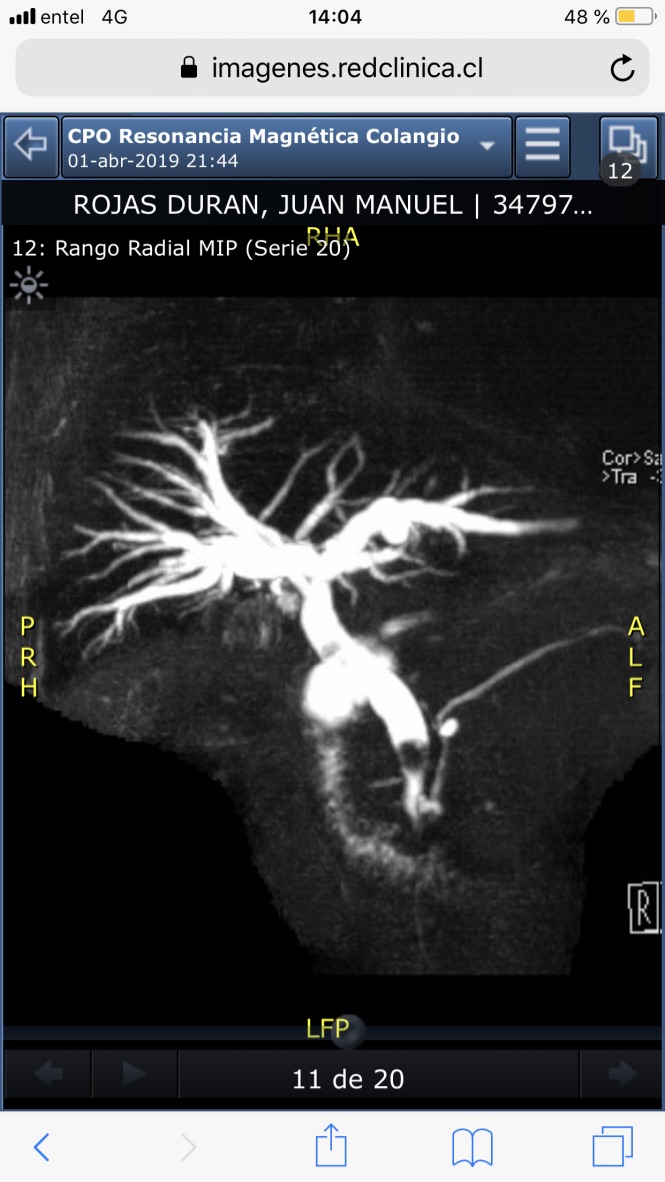 Colédocolitiasis
¿Y ahora qué?
Dr. Manuel Figueroa Giralt MSCCh, FELAC , ISS, IFSO, FACS
Cirugía Digestiva Hospital Clínico Universidad de Chile
Profesor Asistente Facultad de Medicina Universidad de Chile
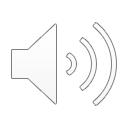 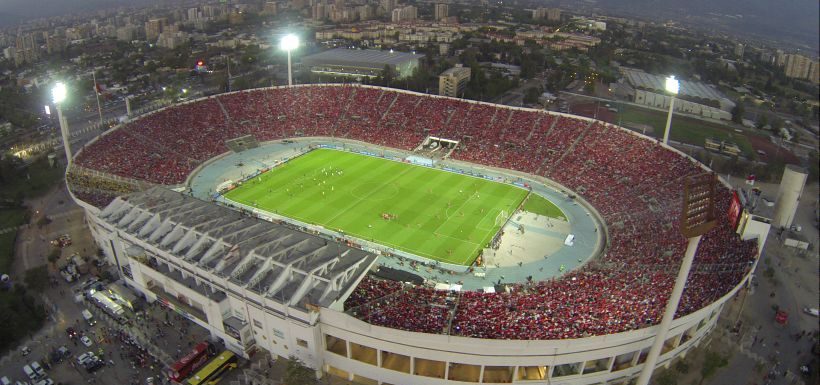 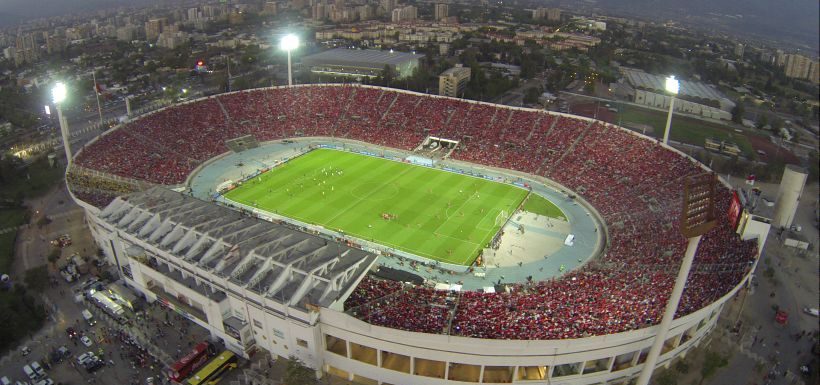 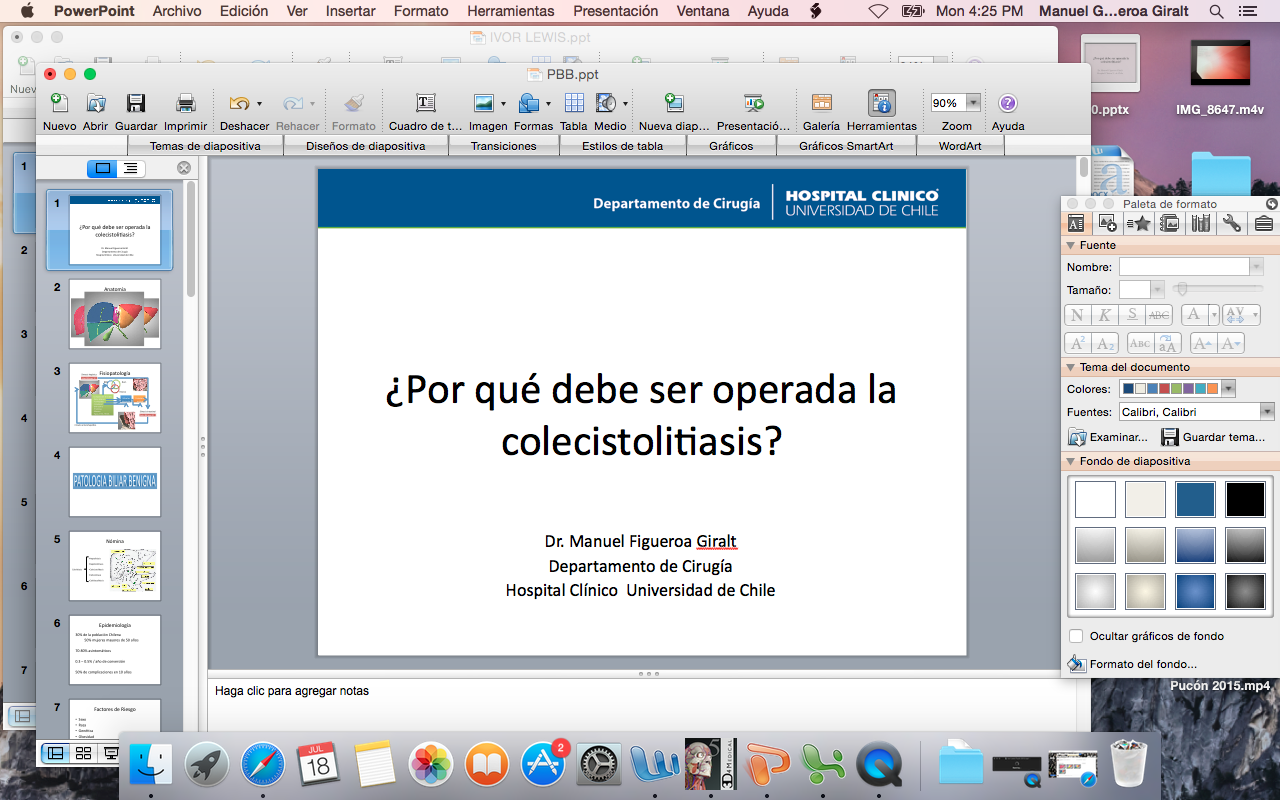 Contextualizando el problema
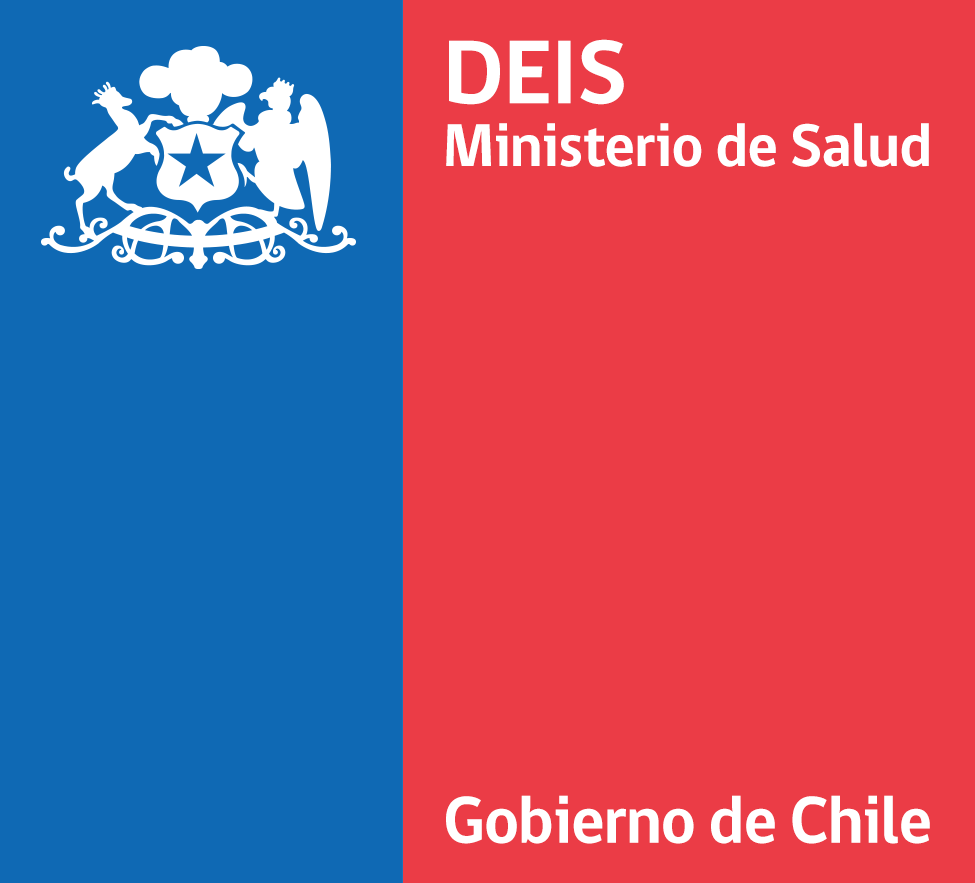 2019
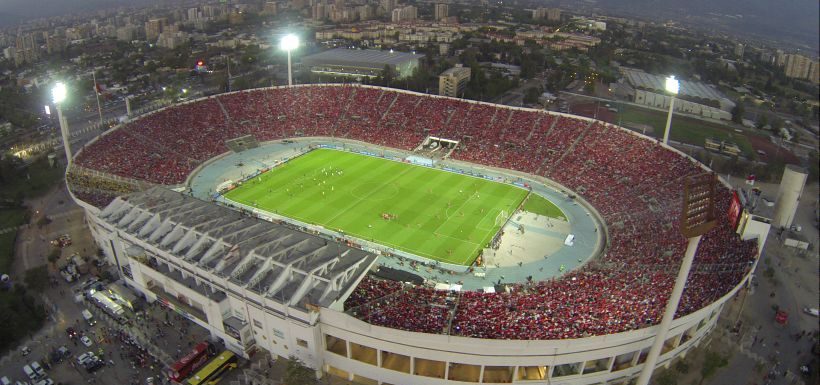 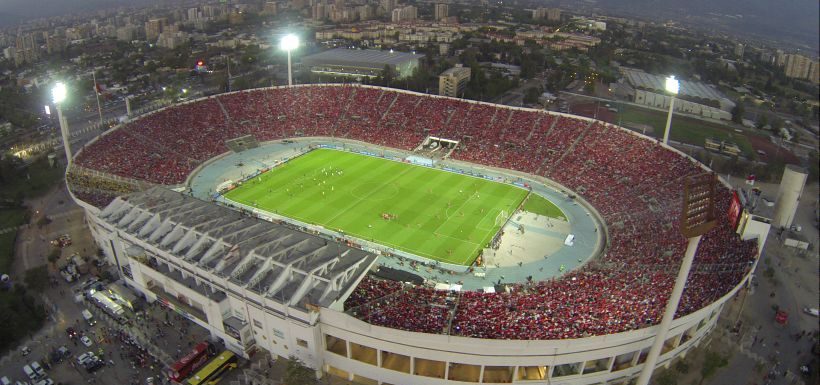 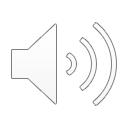 Proyección DEIS 2019
Rev Méd Chil 1996; 124: 1219-24
Rev Chil Cir 2008;60: 379-86
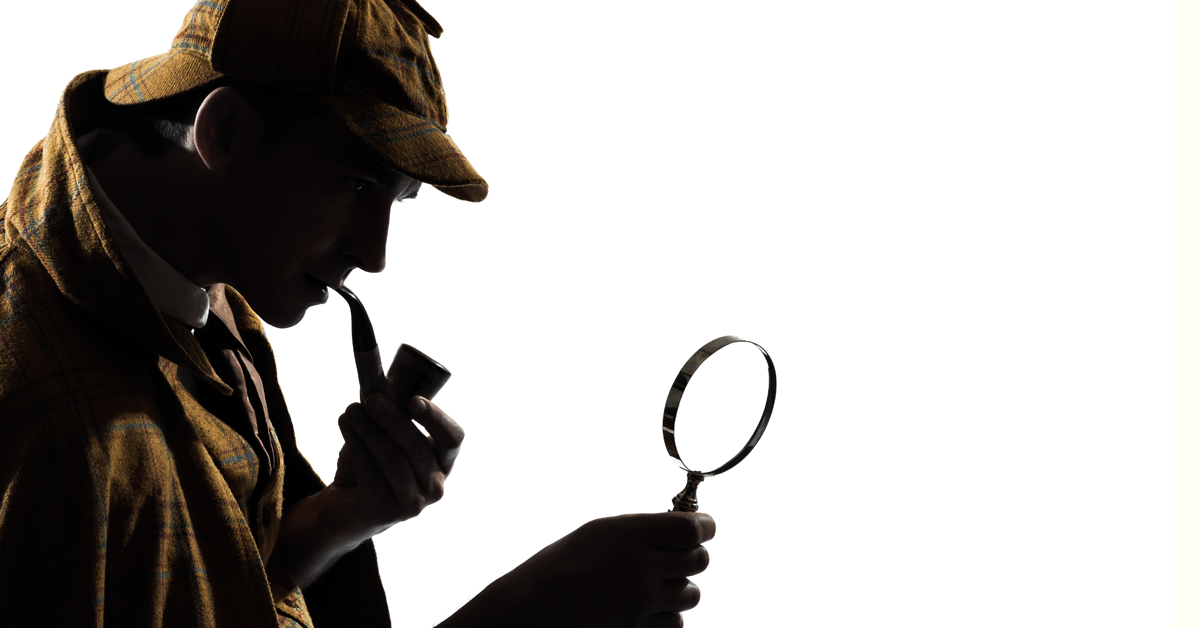 ¿Puedo predecir colédocolitiasis?
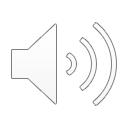 [Speaker Notes: Clínica – Laboratorio – Imágenes]
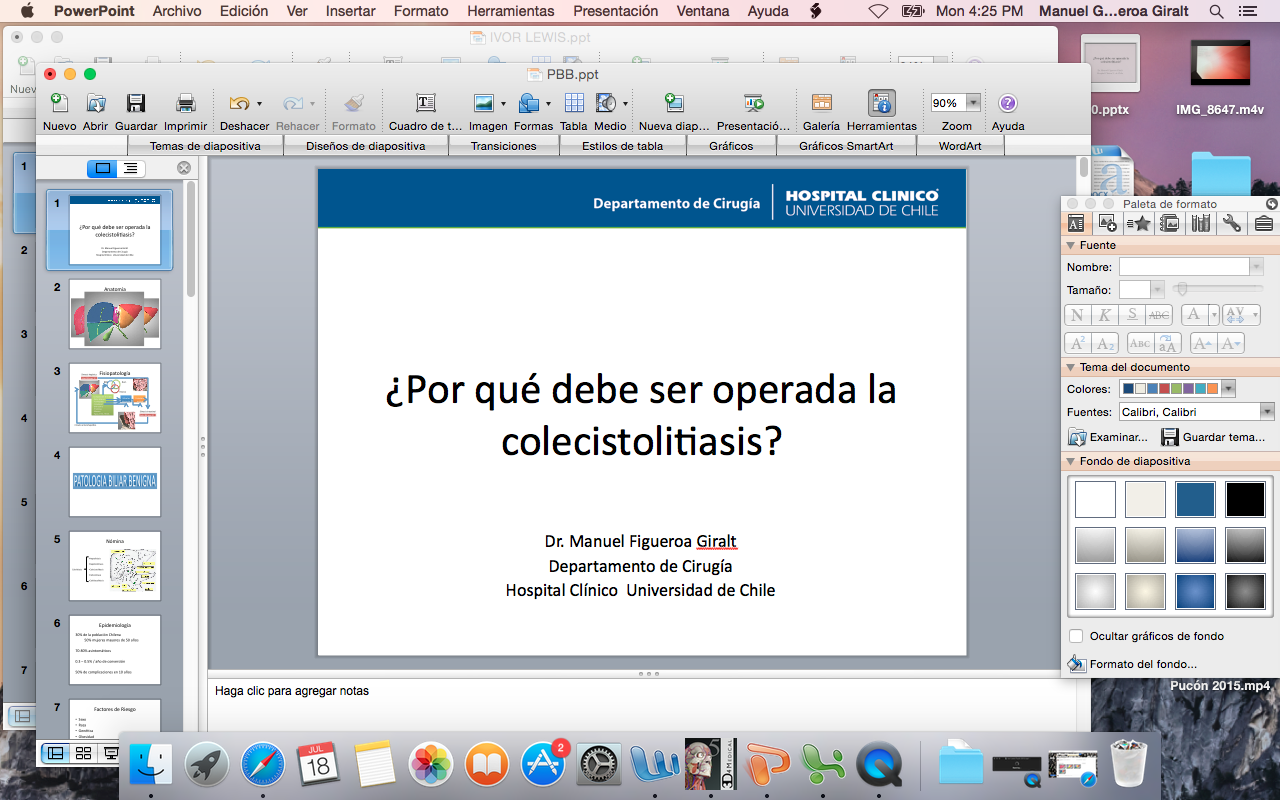 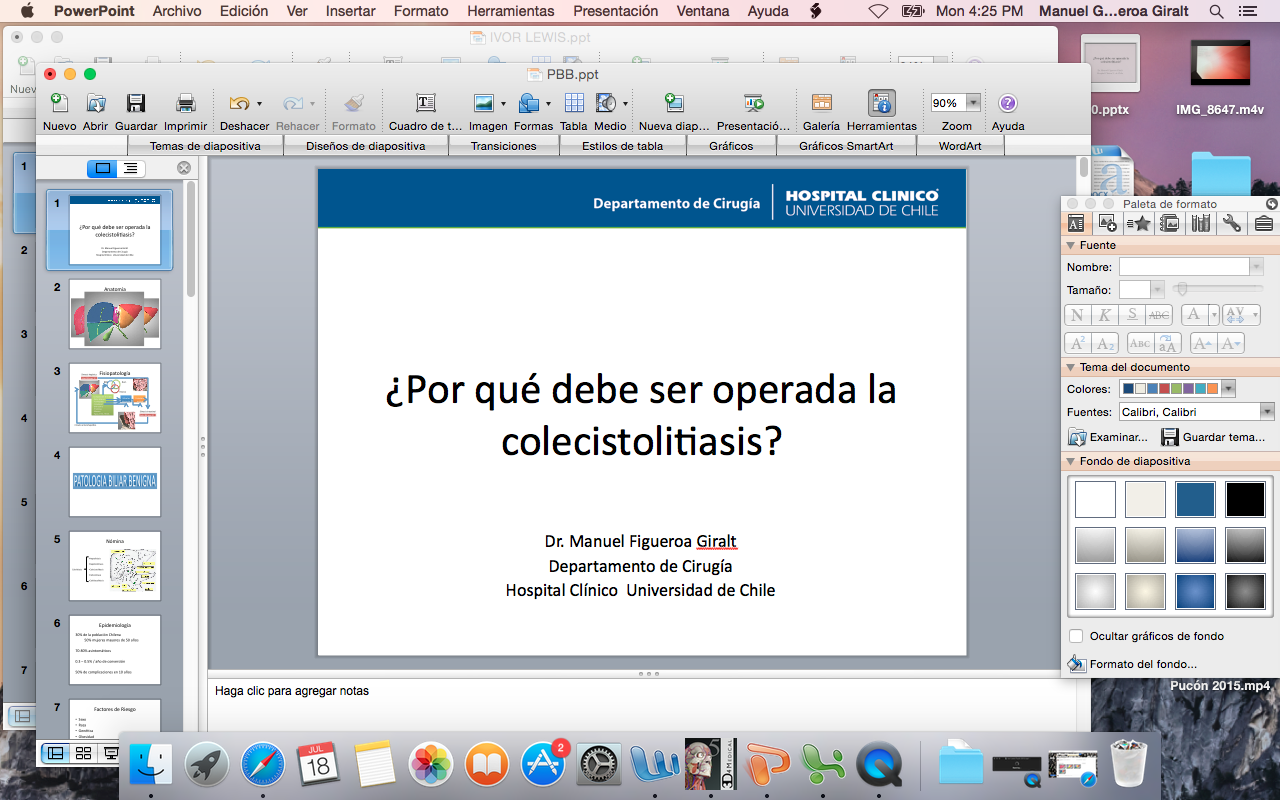 Sospecha Clínica
Edad
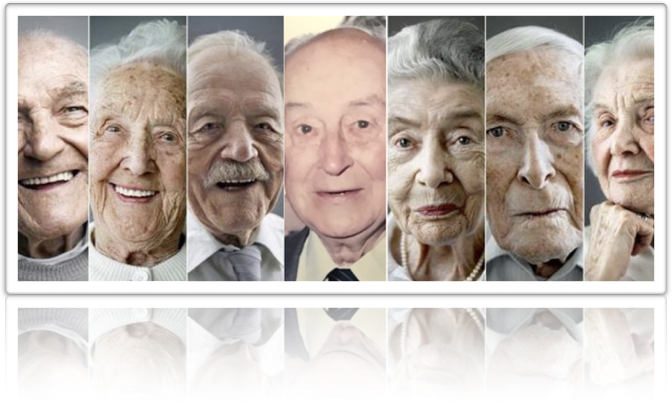 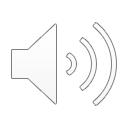 Figueroa Rev Chil Cir 2019;71:47-54
[Speaker Notes: 26% en octogenarios 
   37% en octogenarios con cole aguda]
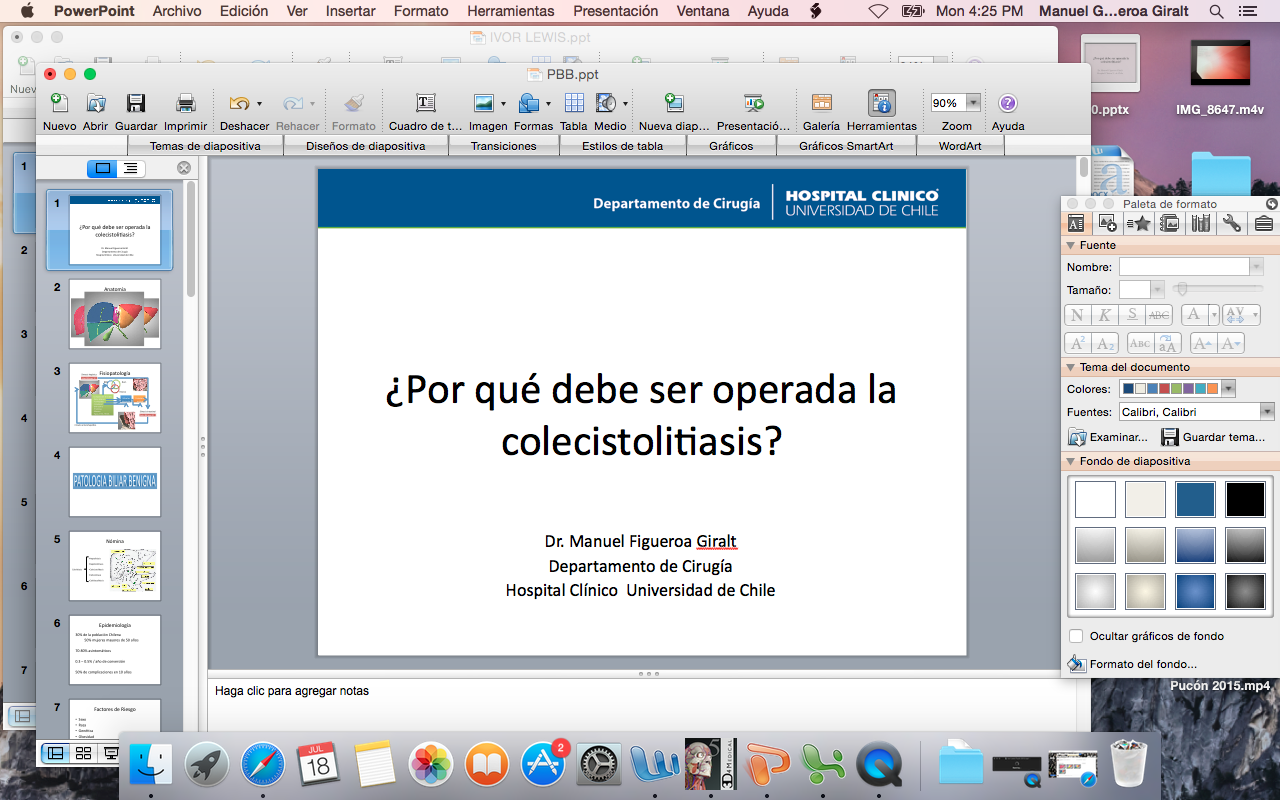 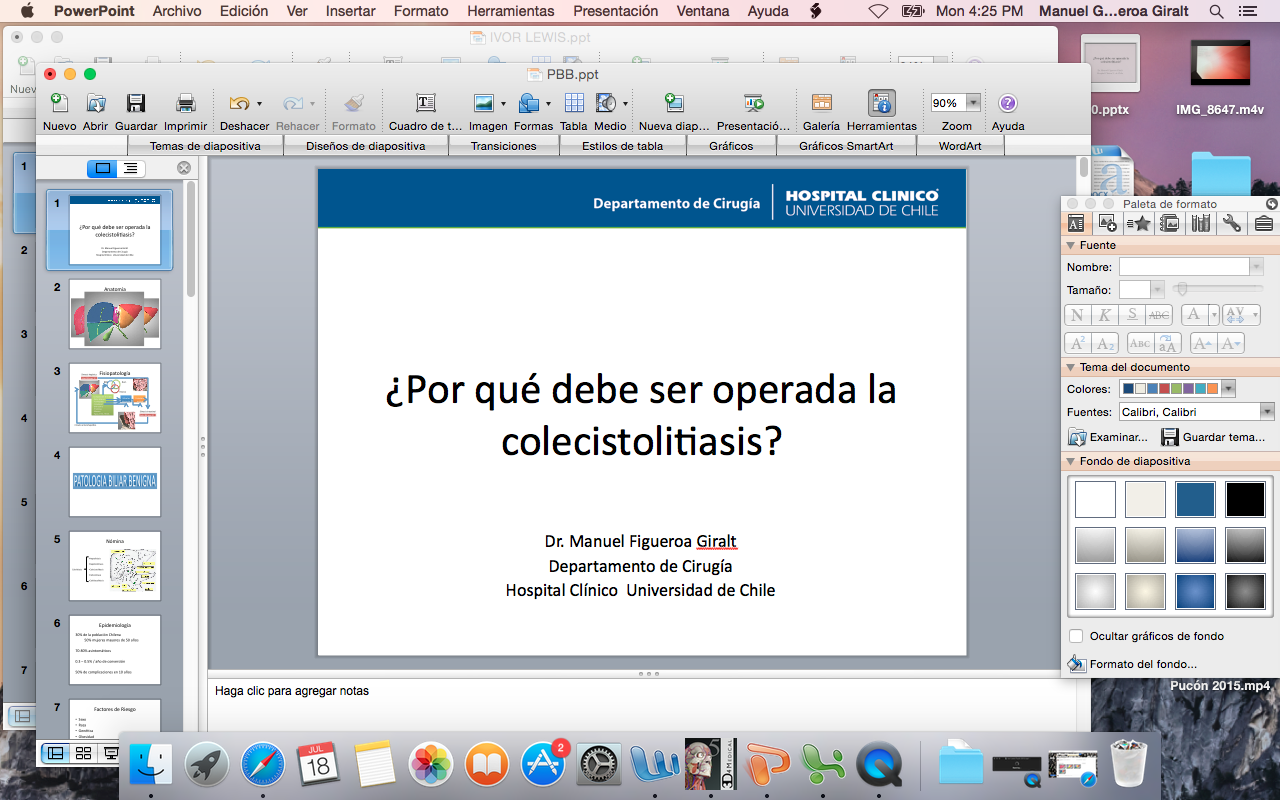 Sospecha Clínica
¿Transfixiante?
Cólico Biliar
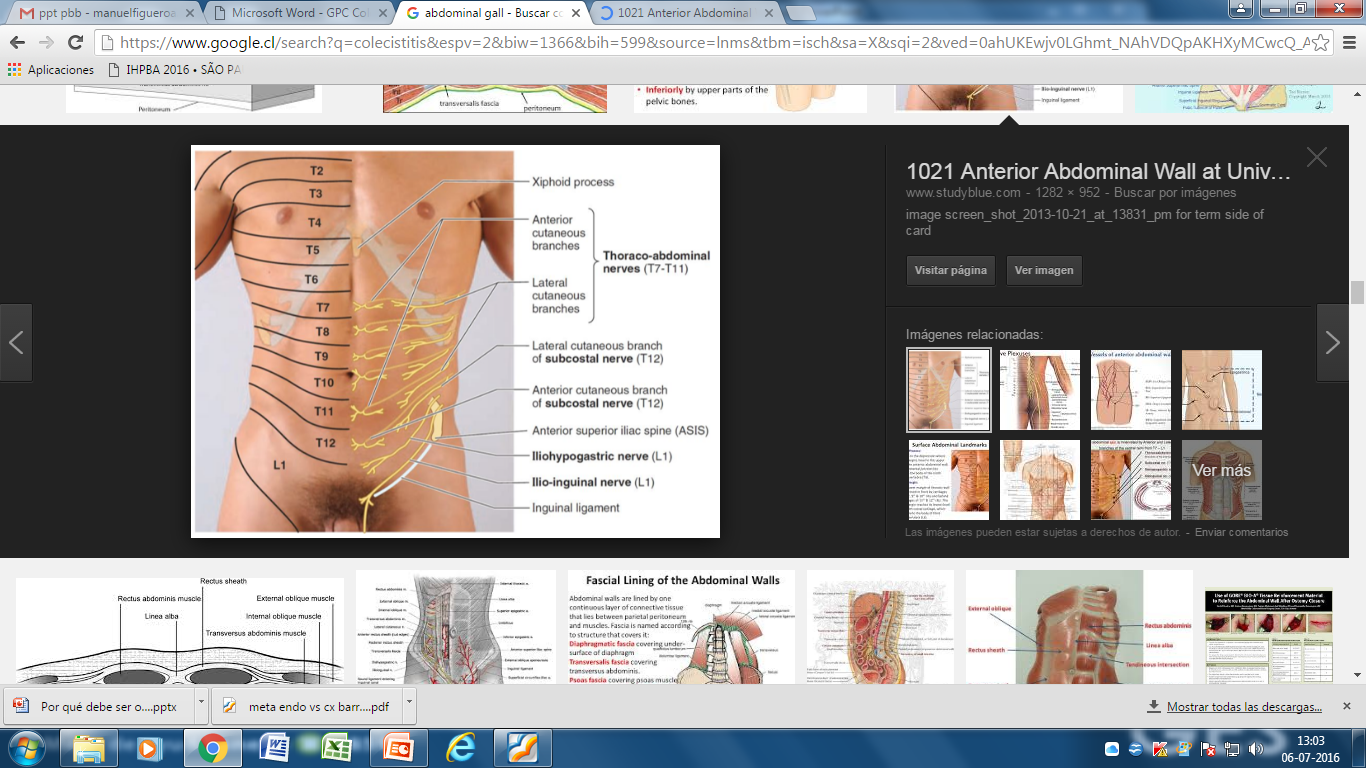 EVA
Min – Hrs.
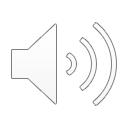 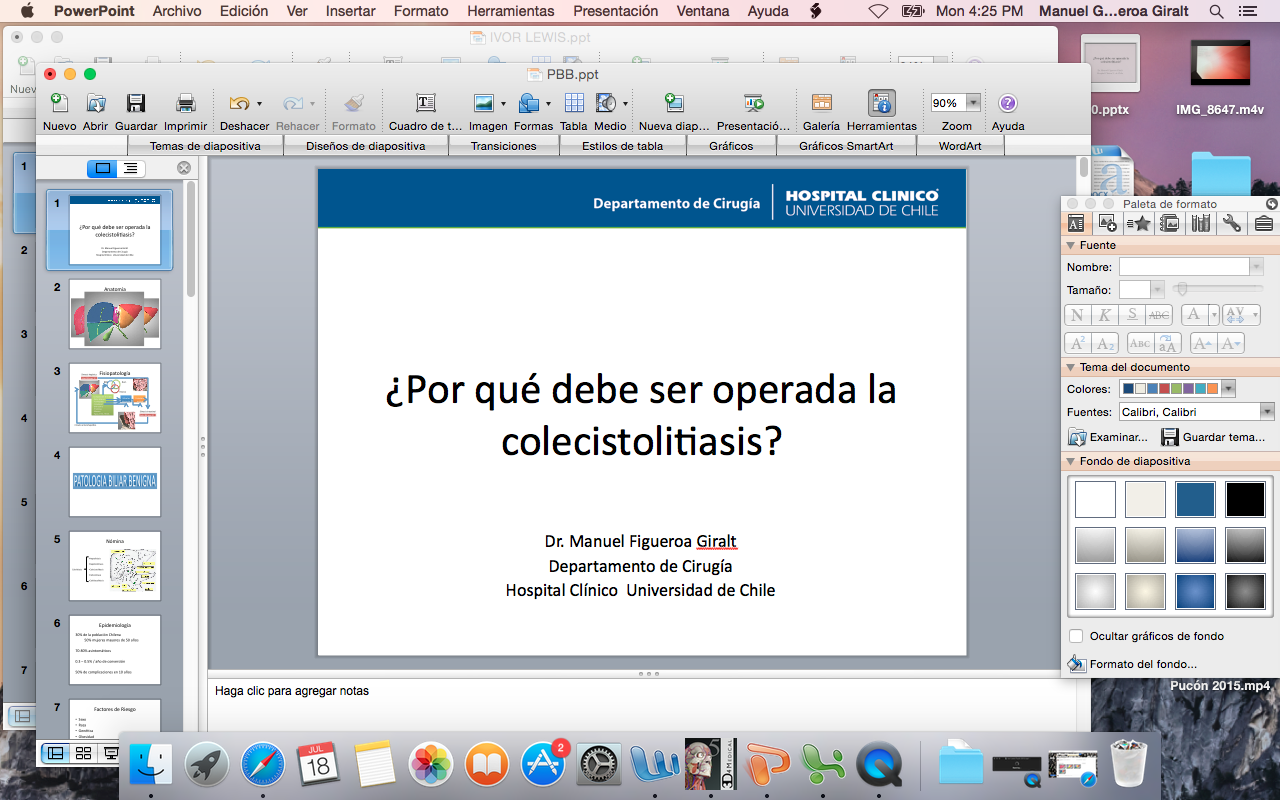 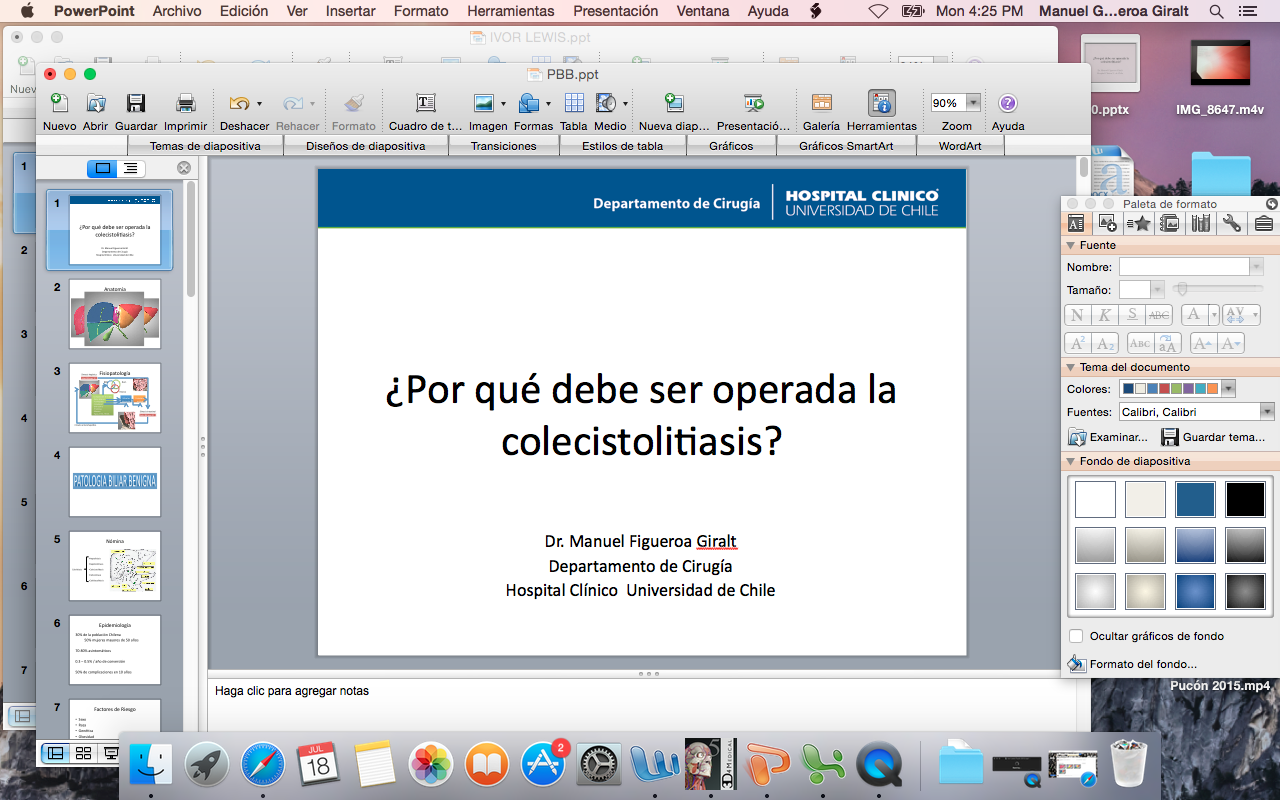 Sospecha Clínica
Síndrome Ictérico
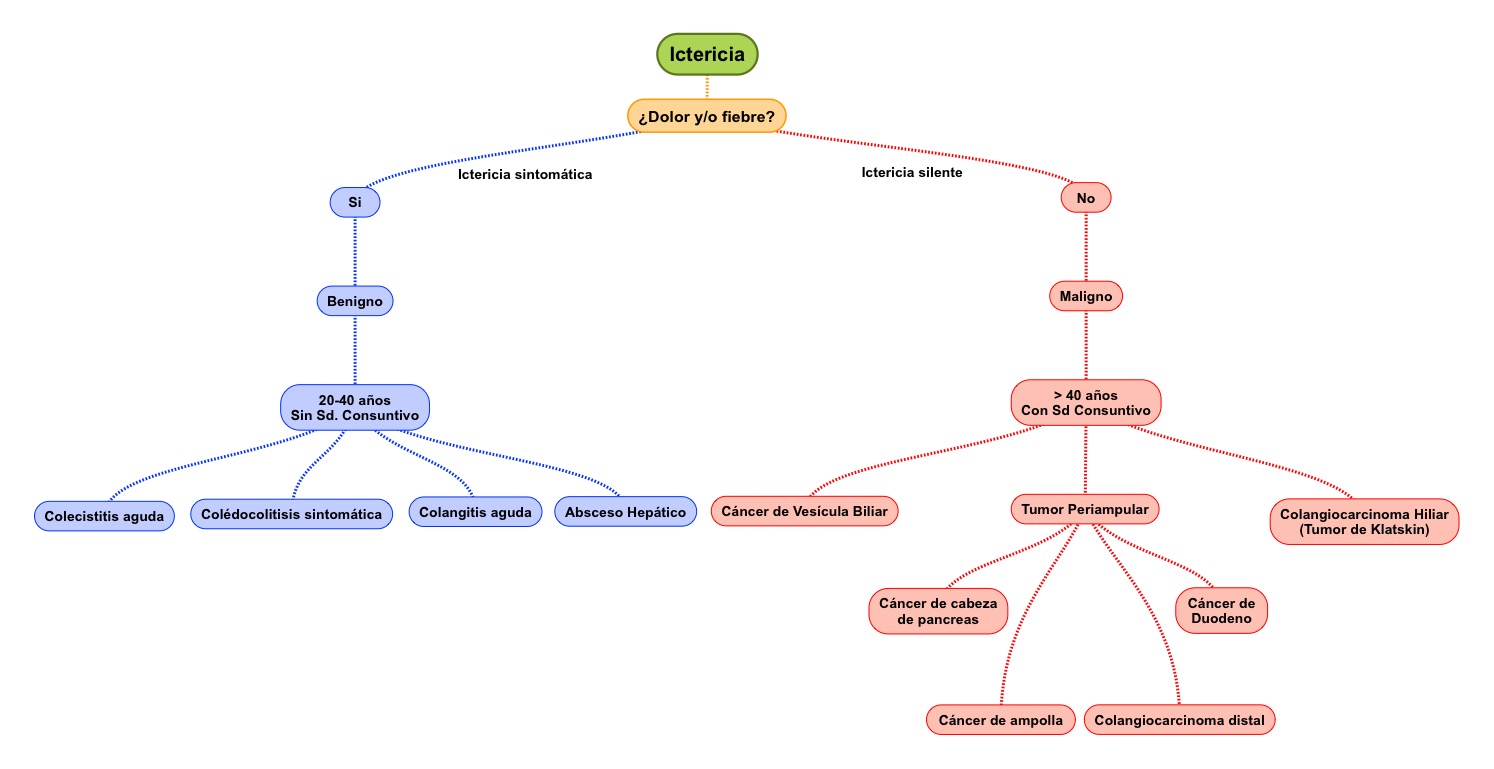 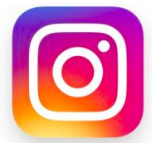 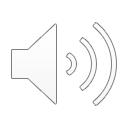 @cirugiadocente

www.cirugiadocente.com
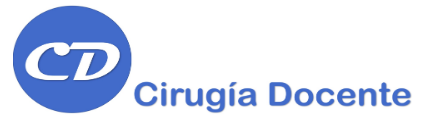 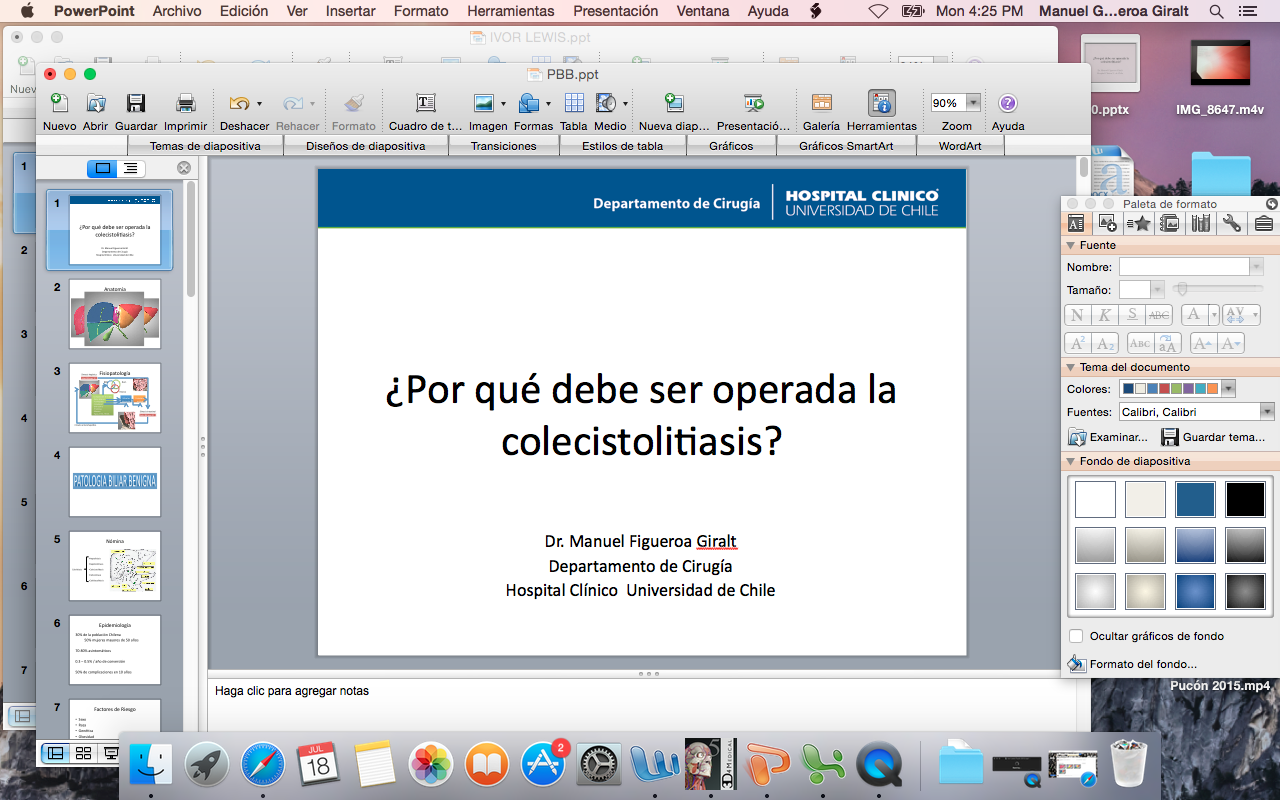 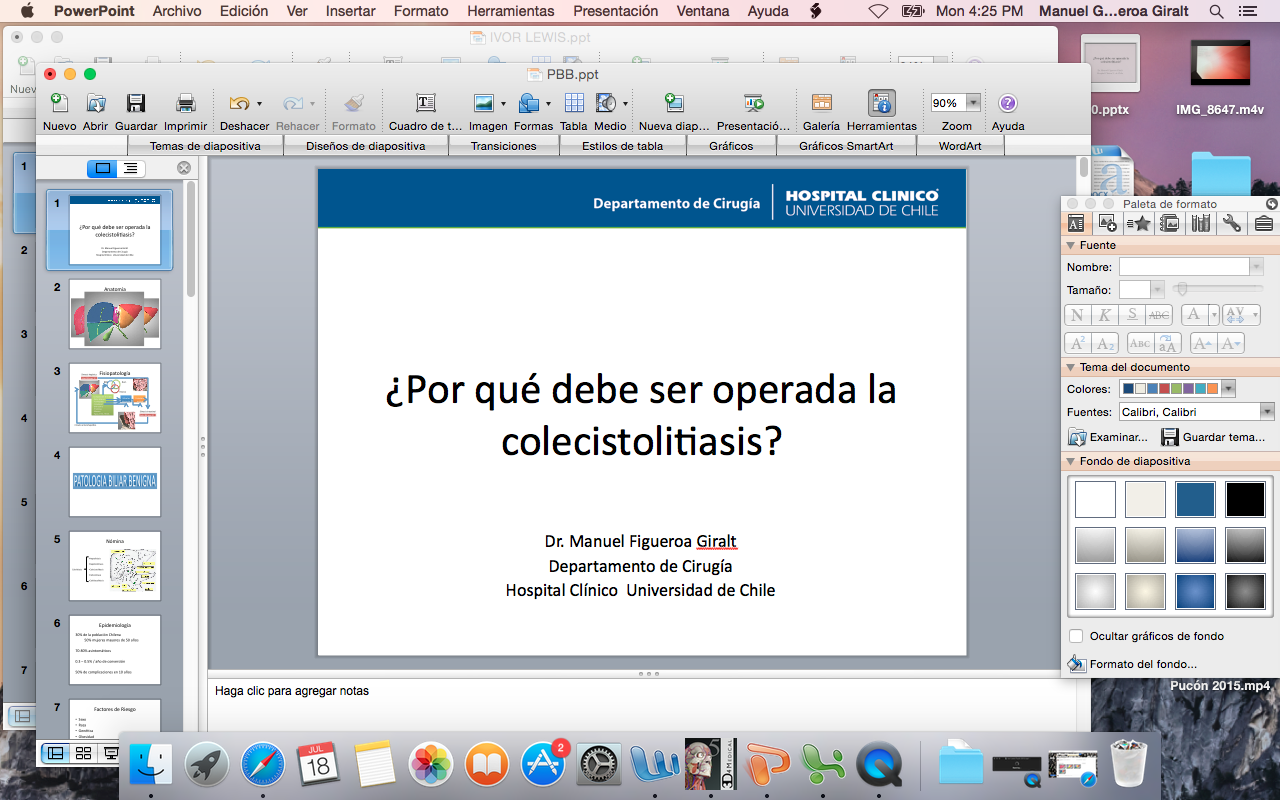 Estudios de Vía Biliar
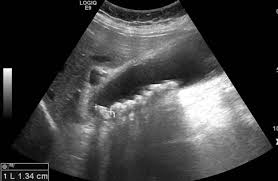 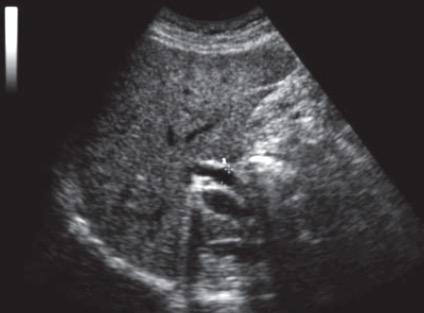 Clínico


Laboratorio


Imagenes
> 65 años
Dolor transfixiante
Ictericia / Coluria
ECO de abdomen
Perfil hepático
GPT /GOT
GGT /FA
Bili directa
ECO
TC
Colangio RNM
Endosonografia
Colangio directa
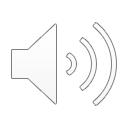 [Speaker Notes: Rev Chilena de Cirugía.2011.;63:170-177]
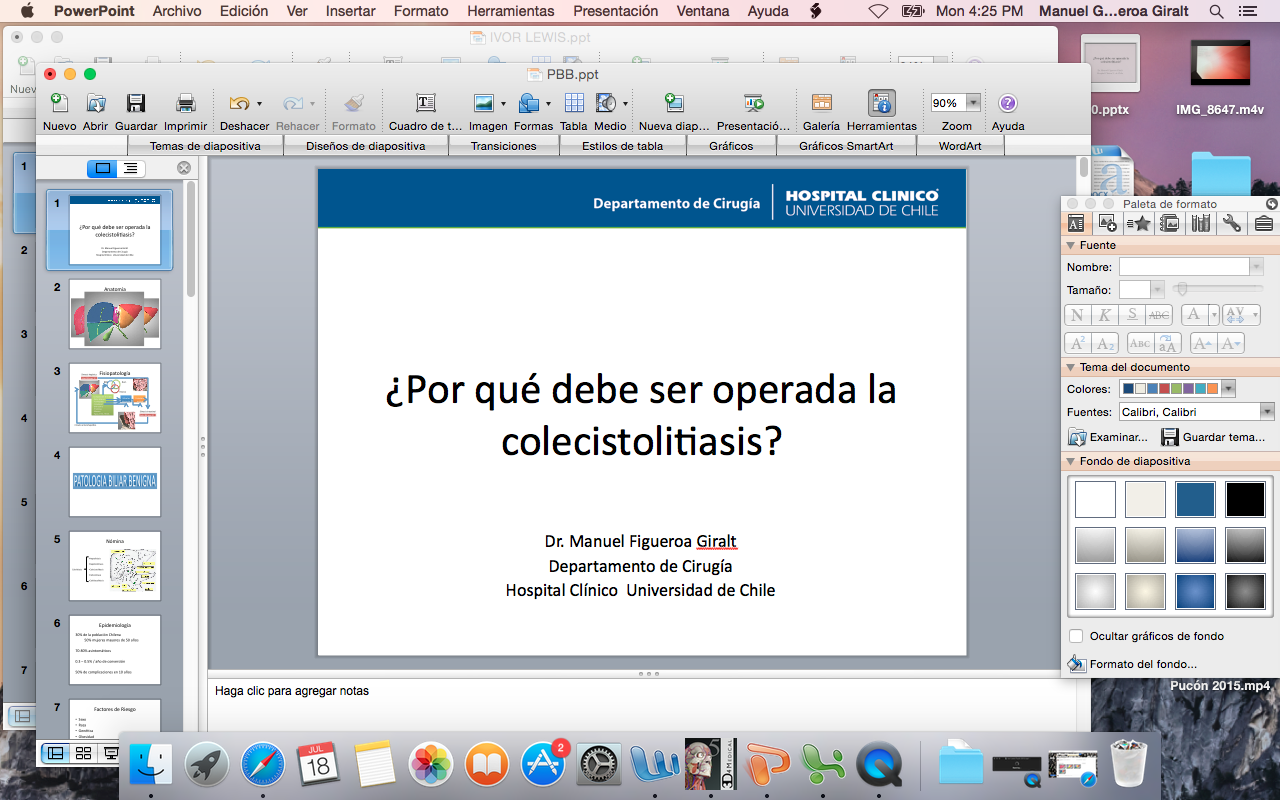 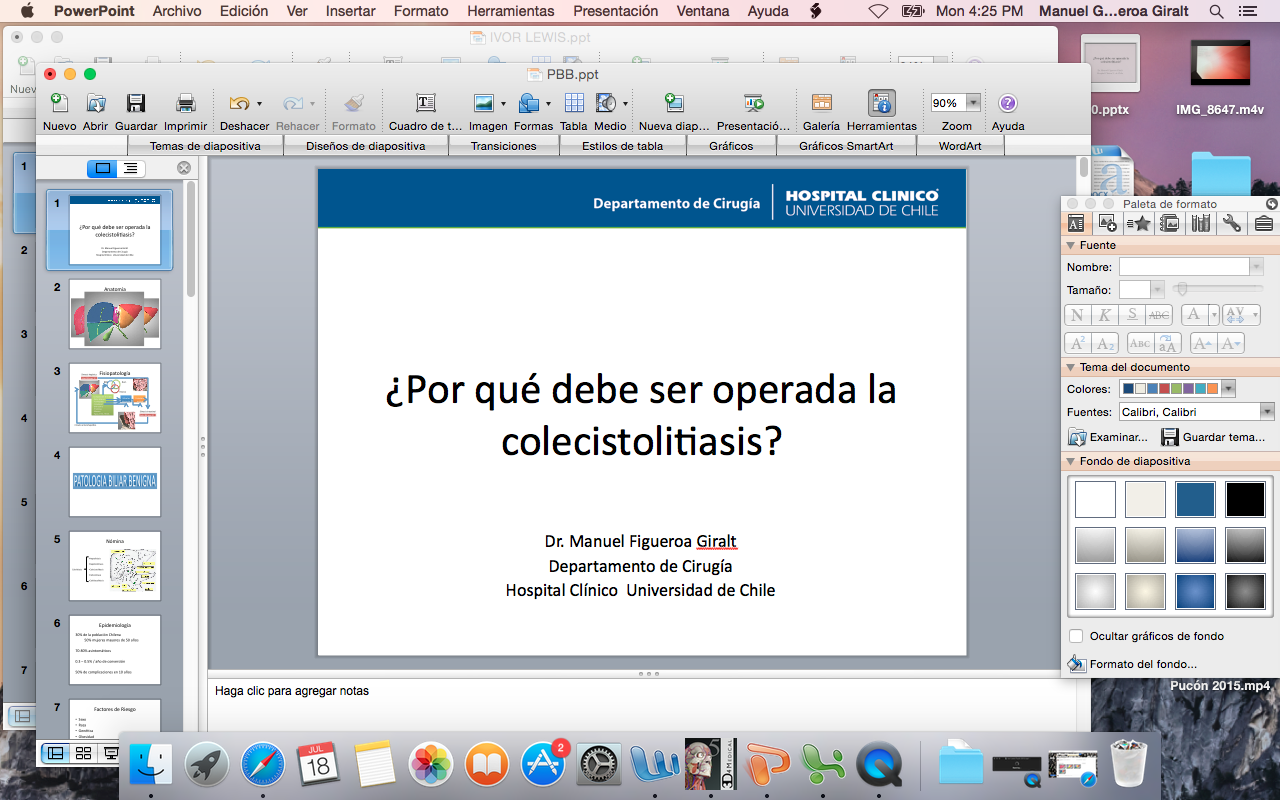 Estudios de Vía Biliar
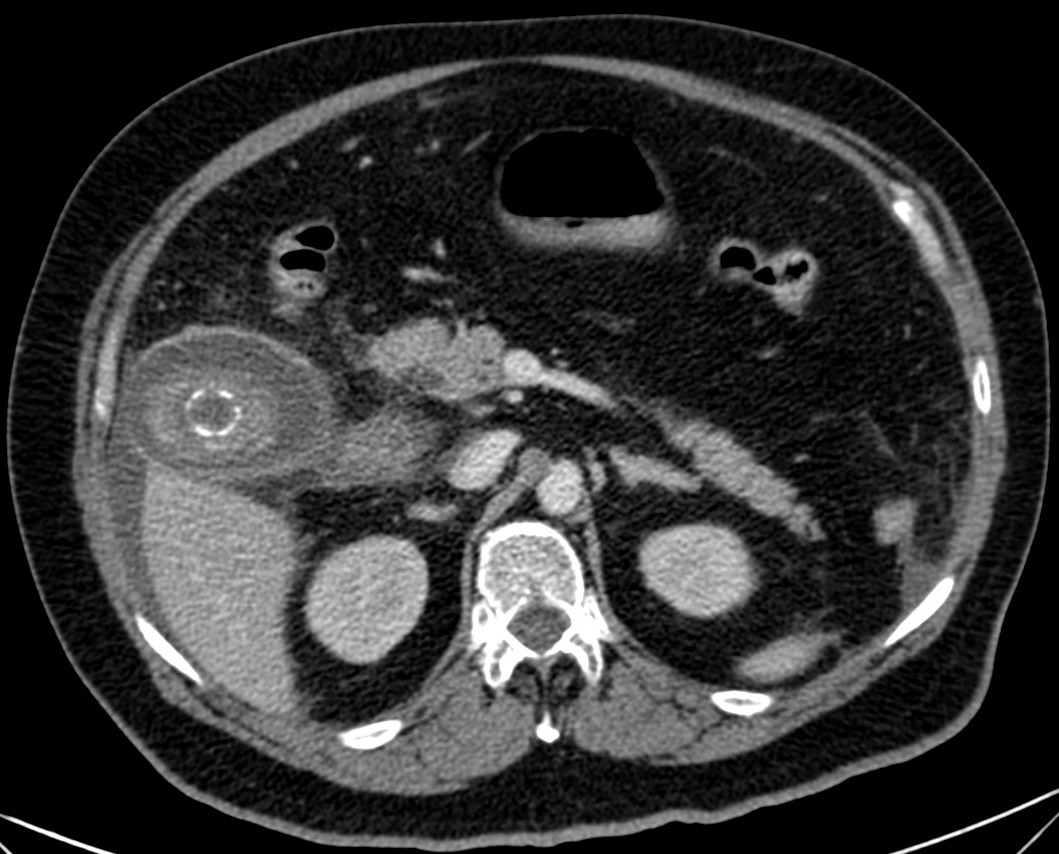 Clínico


Laboratorio


Imagenes
Tomografía Computada
ECO
TC
Colangio RNM
Endosonografia
Colangio directa
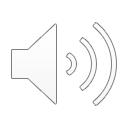 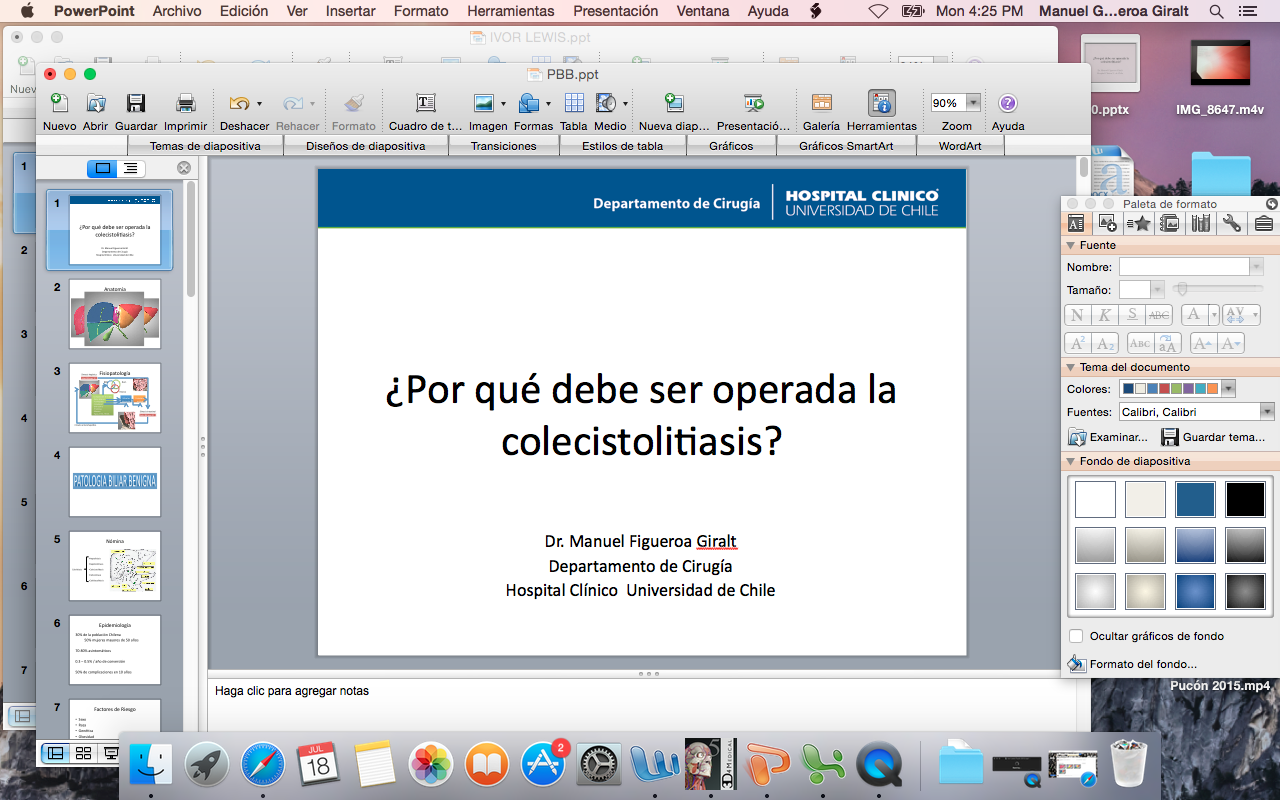 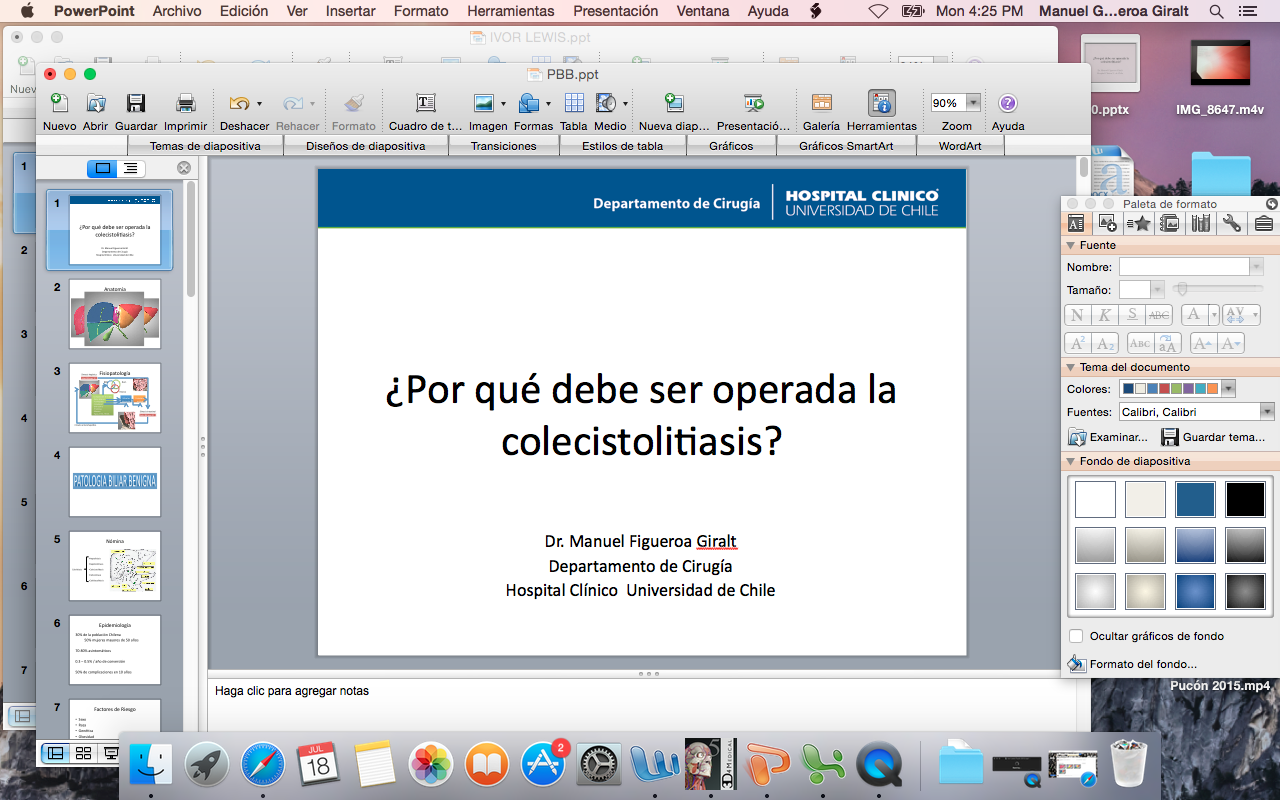 Estudios de Vía Biliar
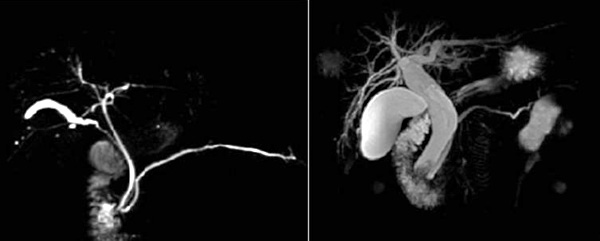 Clínica


Laboratorio


Imagenes
Colangio RNM
ECO
TC
Colangio RNM
Endosonografia
Colangio directa
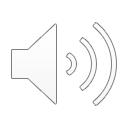 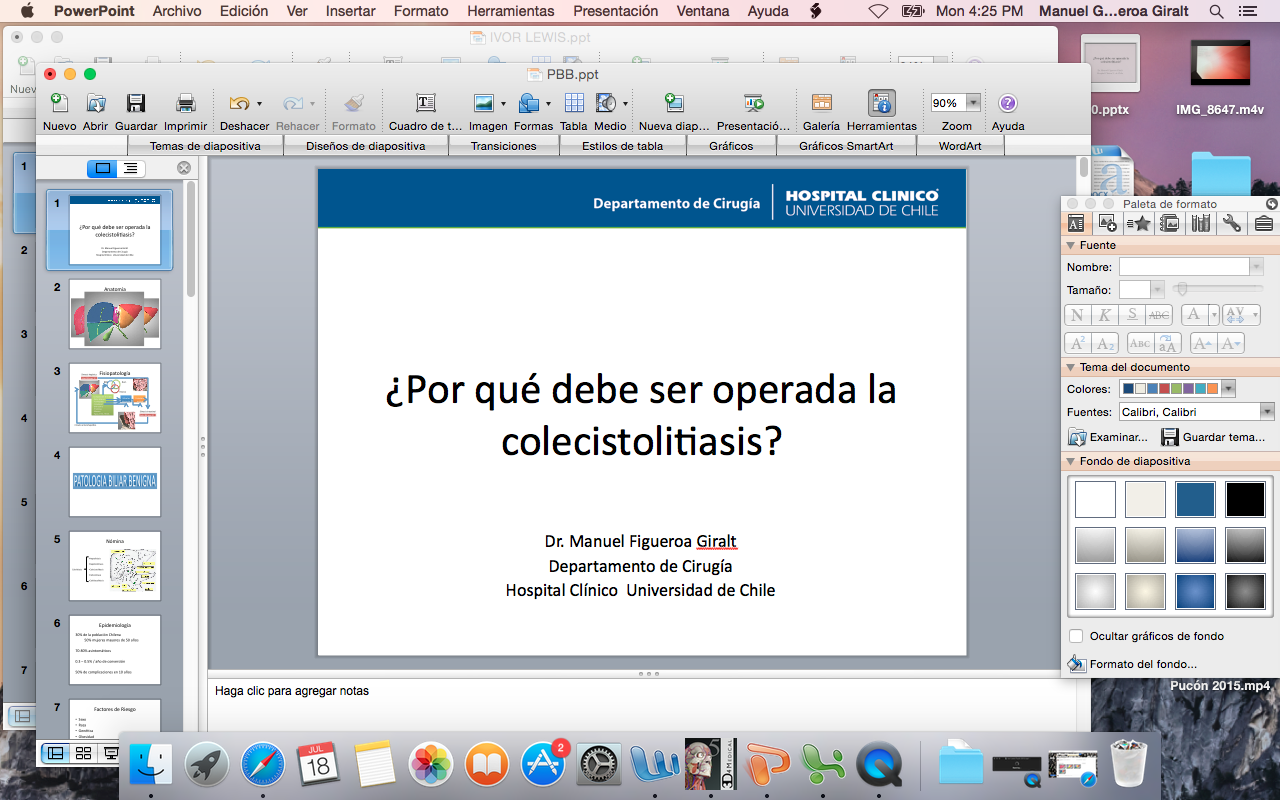 Estudios de Vía Biliar
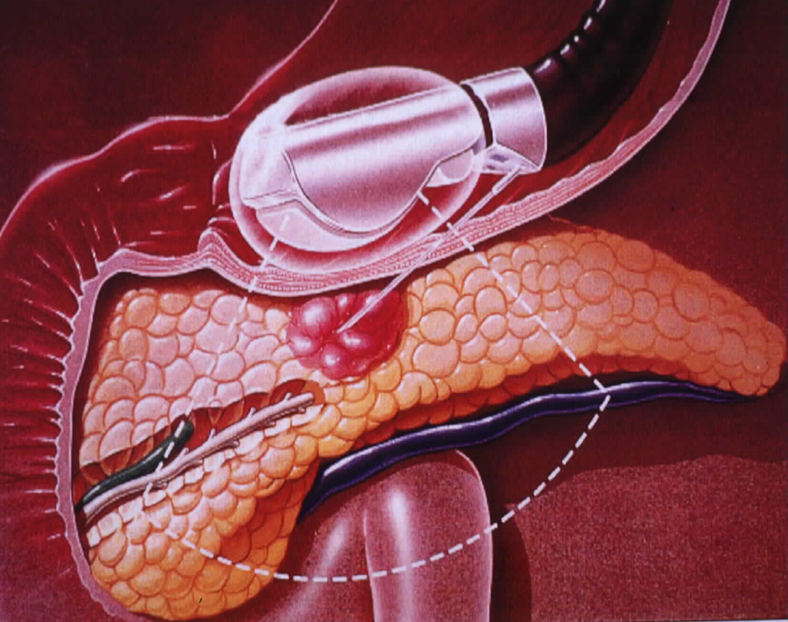 Clínico


Laboratorio


Imagenes
Endosonografía
ECO
TC
Colangio RNM
Endosonografia
Colangio directa
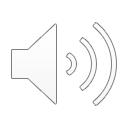 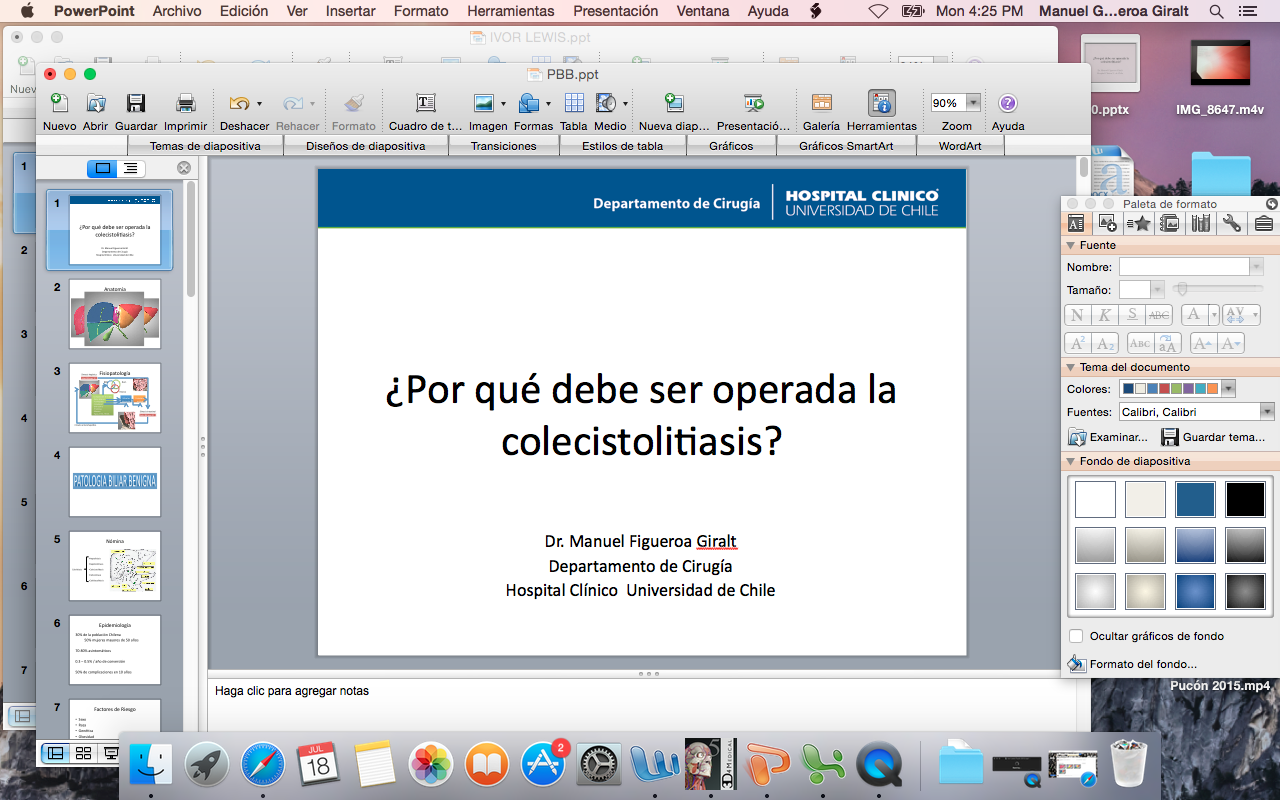 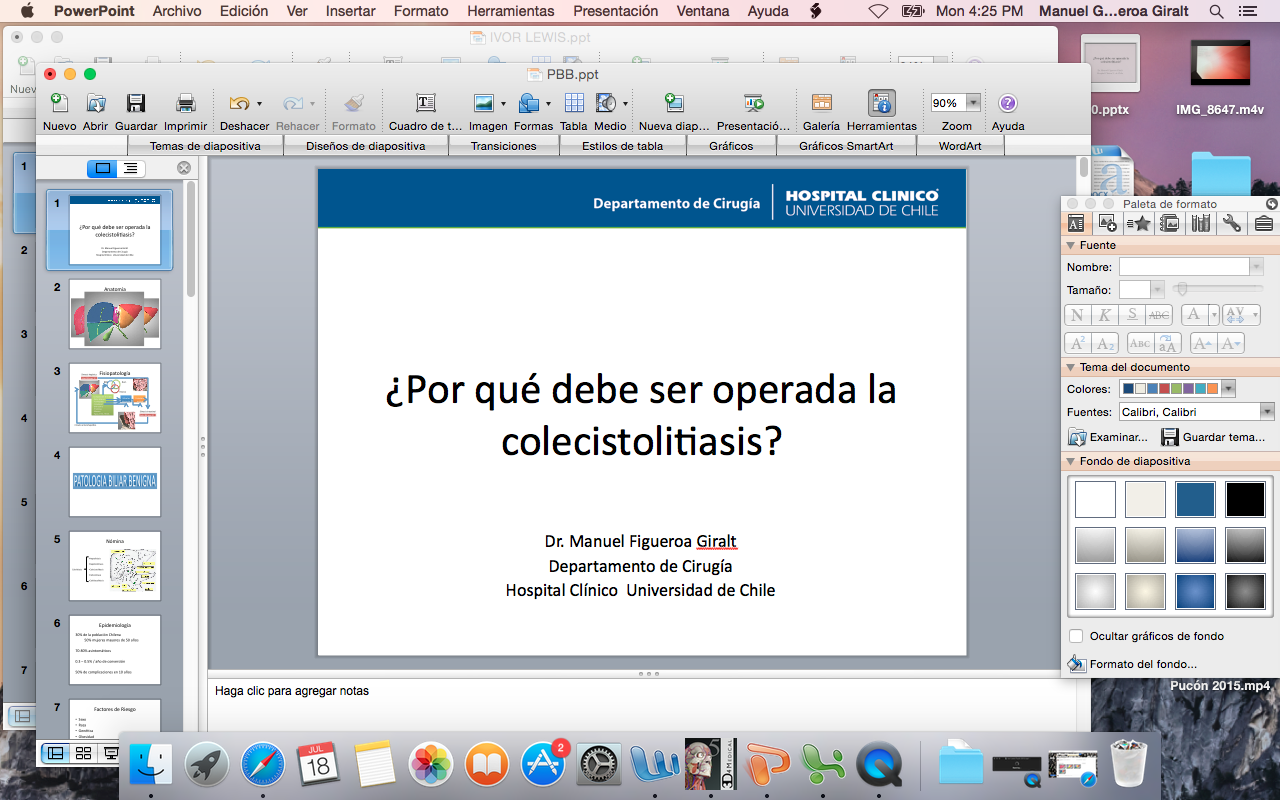 Estudios de Vía Biliar
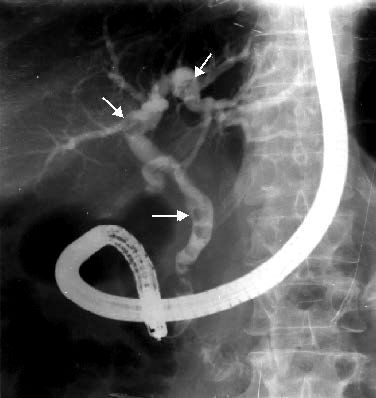 Clínica


Laboratorio


Imagenes
Colangiografía directa
ECO
TC
Colangio RNM
Endosonografia
Colangio directa
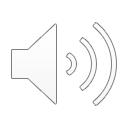 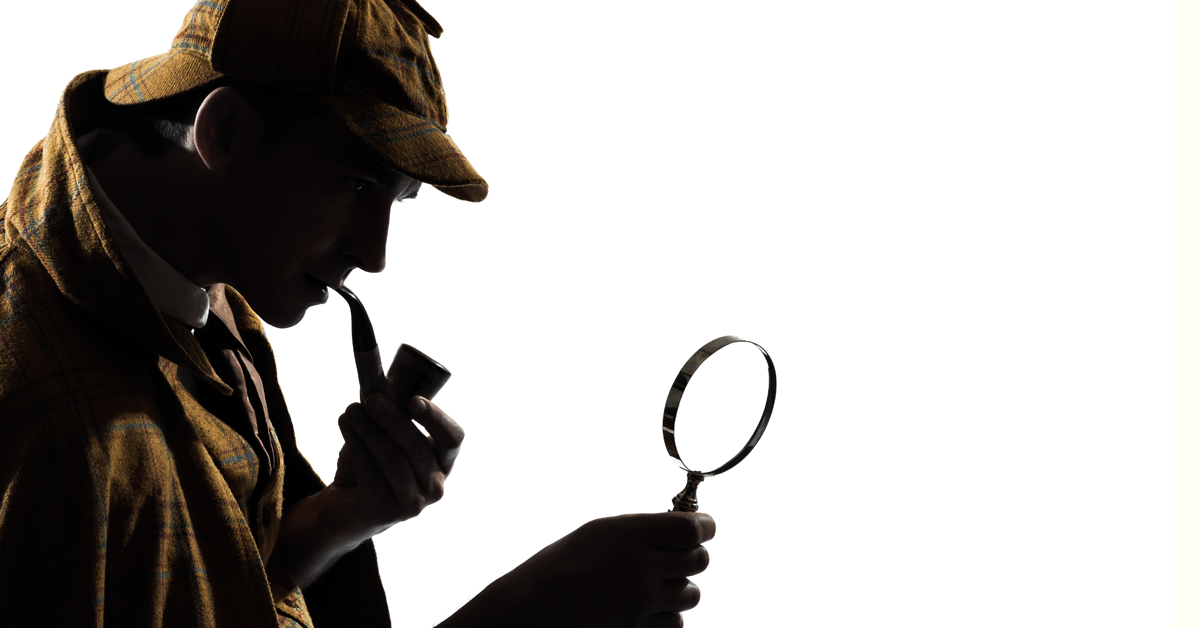 ¿Cuán probable es la colédocolitiasis?
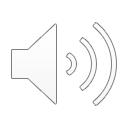 [Speaker Notes: Pongamosle un número para definir conducta]
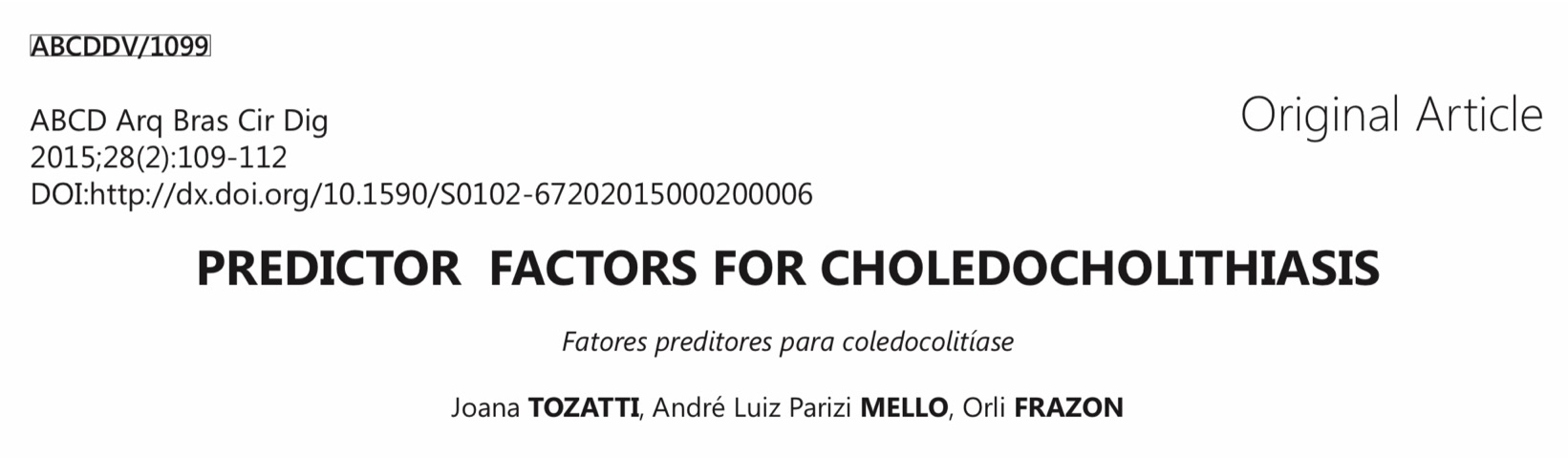 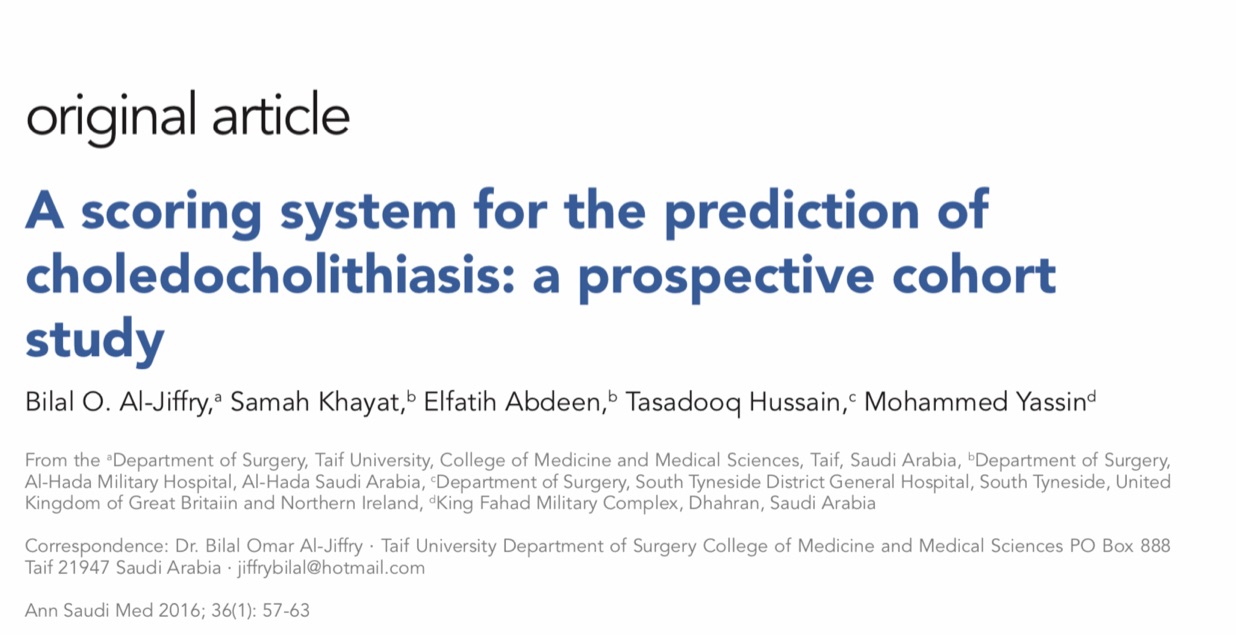 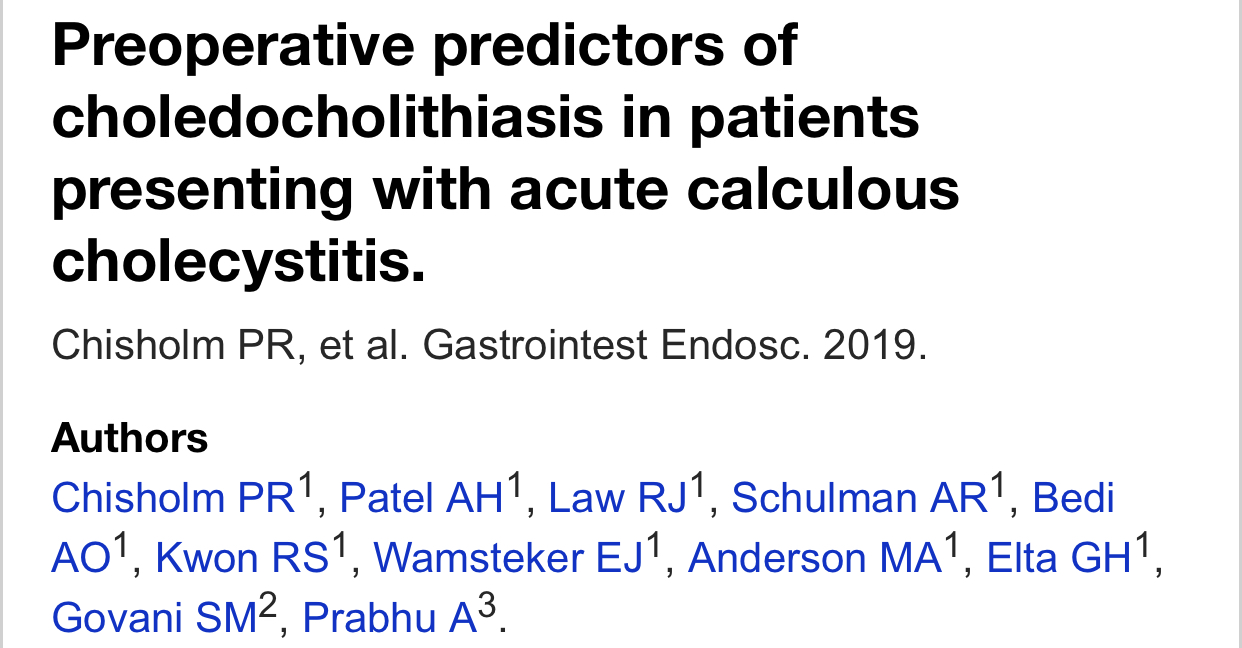 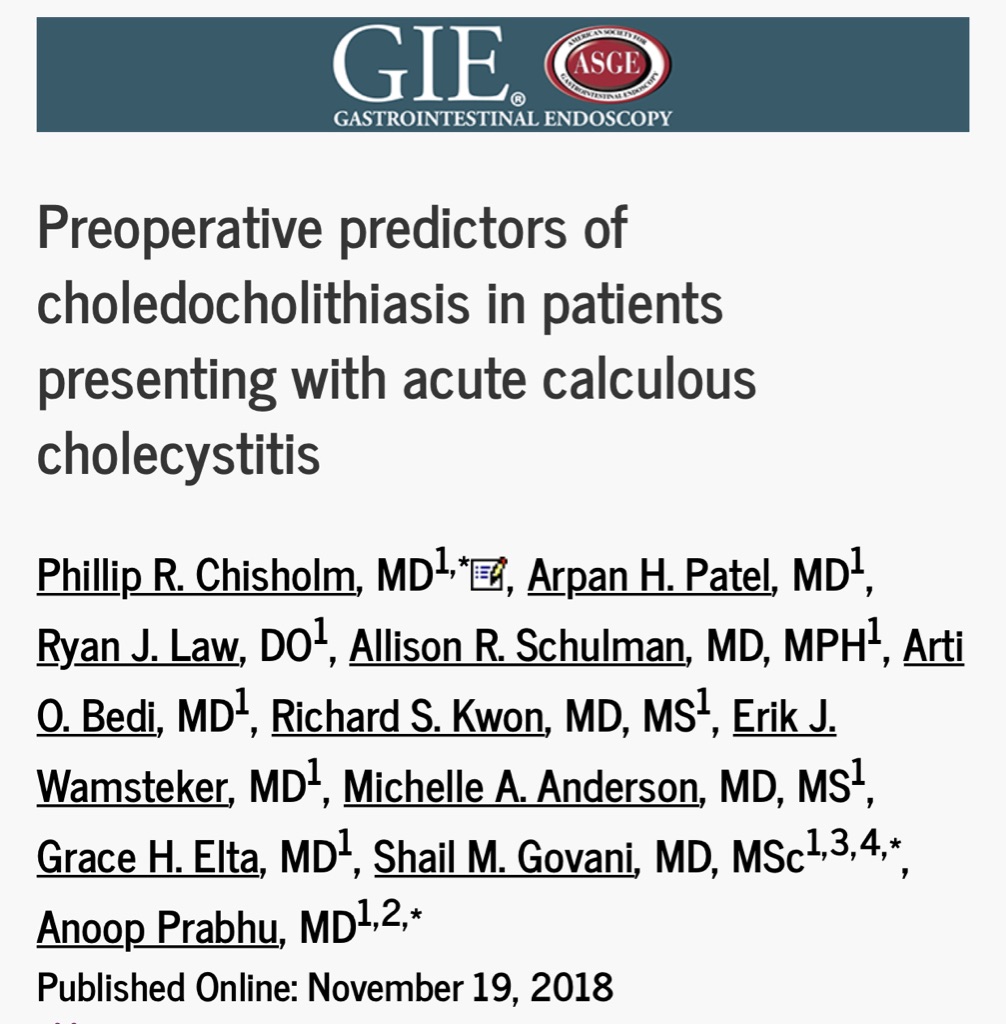 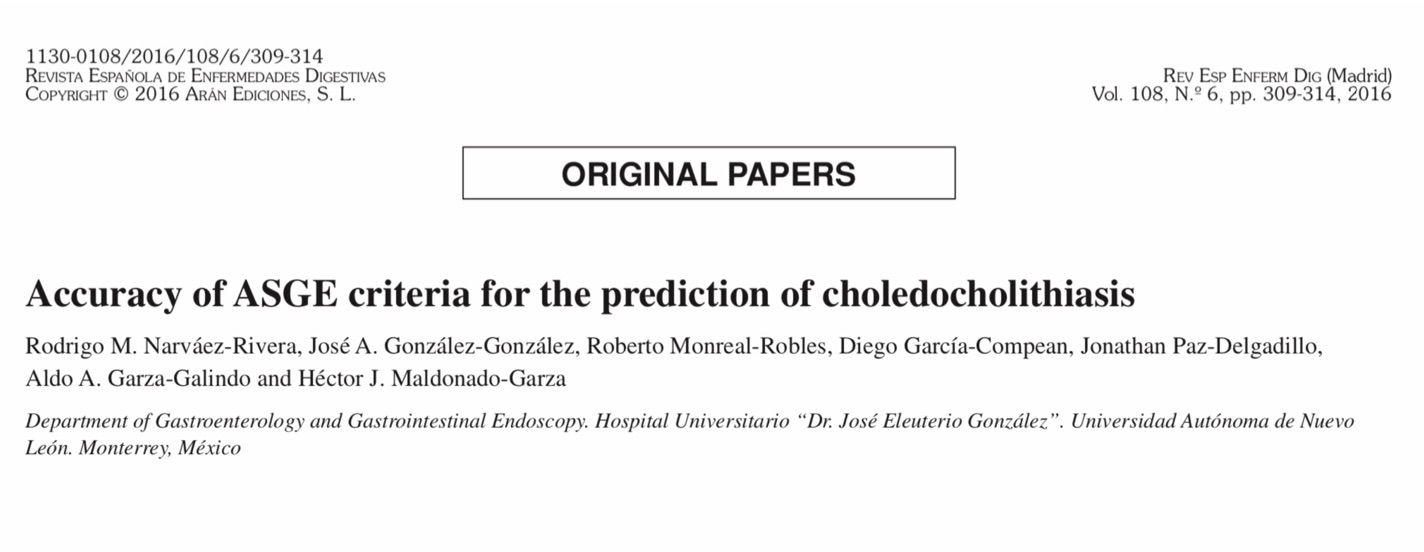 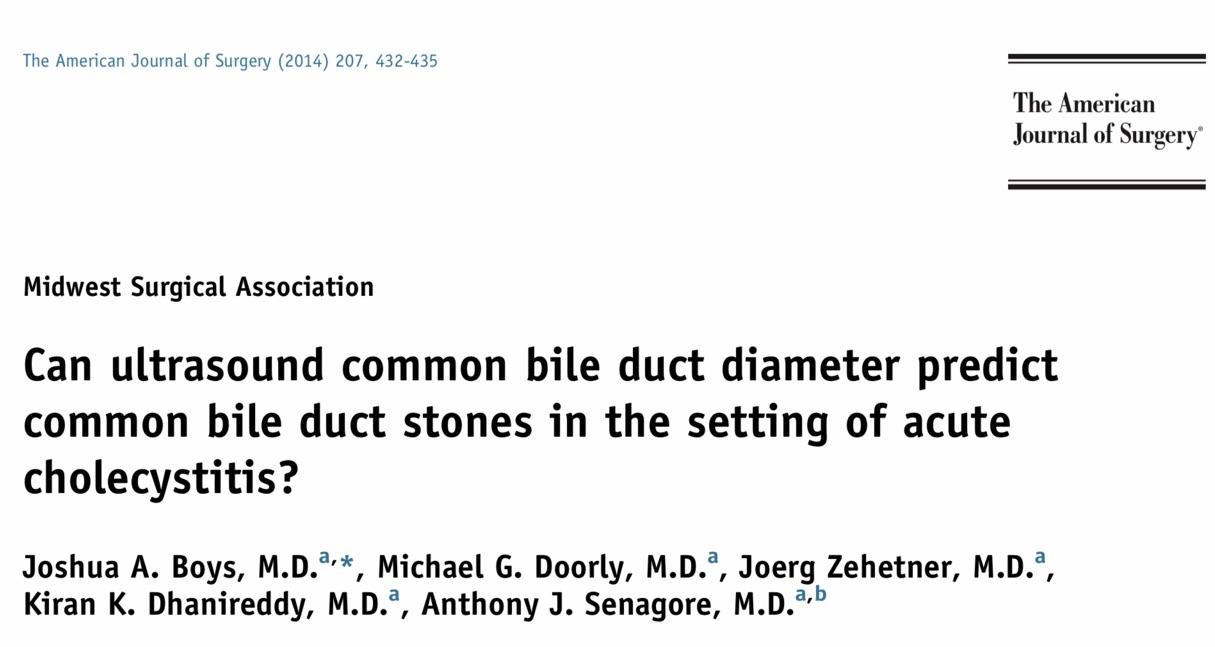 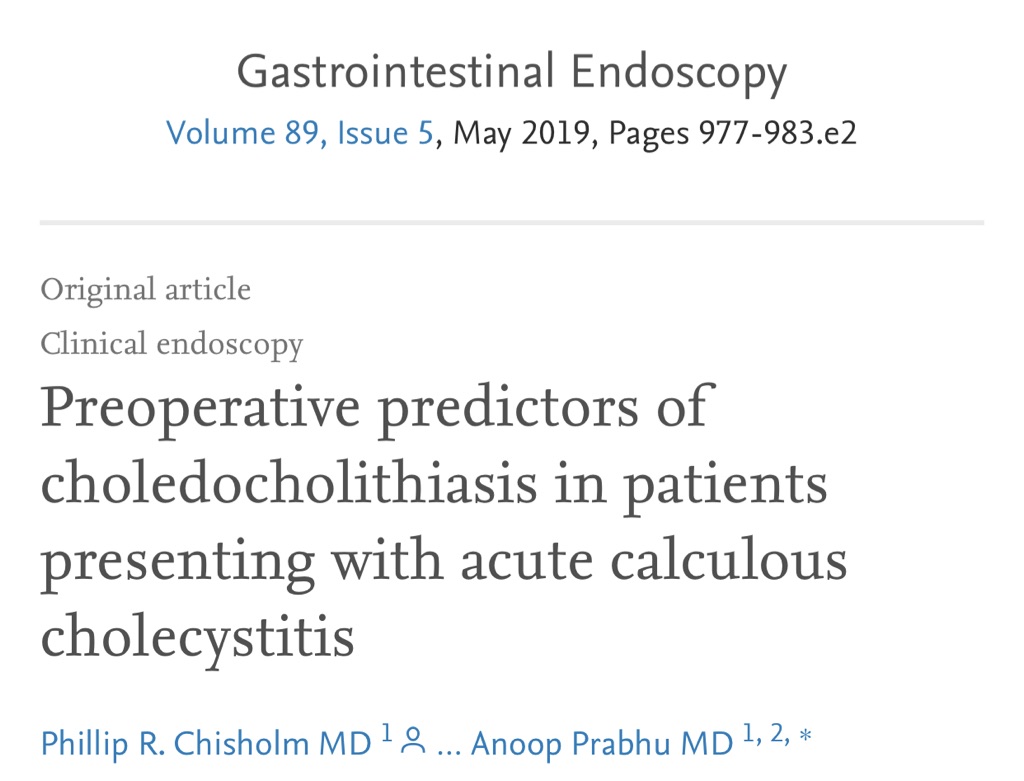 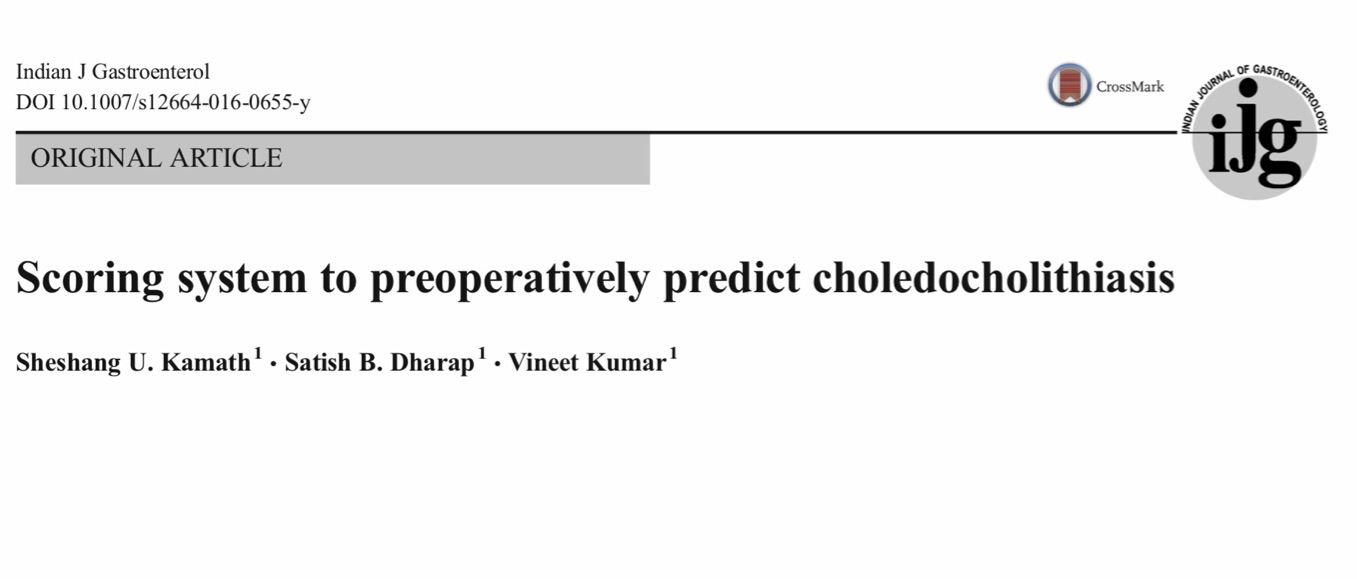 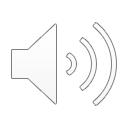 [Speaker Notes: ¿Entonces cuál elegir?]
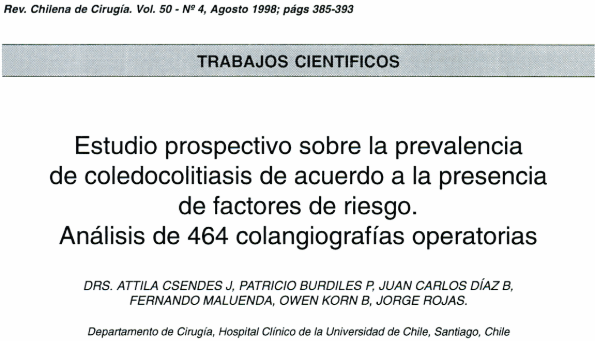 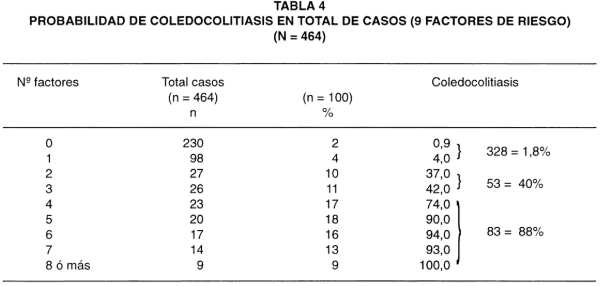 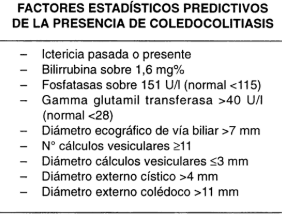 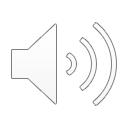 [Speaker Notes: Aunque antiguo es un estudio chileno con nuestra realdad y pacientes y no la realidad norteamericana, causcasica o asiatica]
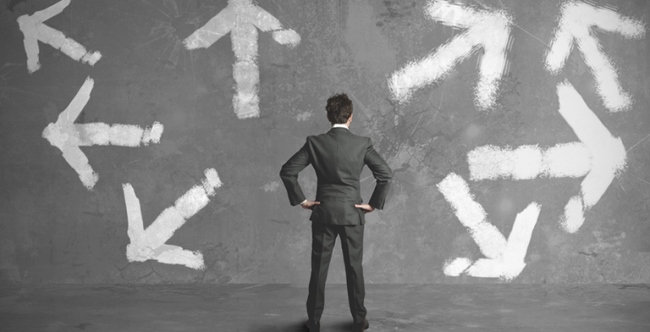 ¿Qué camino seguir?
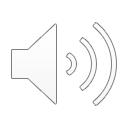 [Speaker Notes: Clínica – Laboratorio – Imágenes]
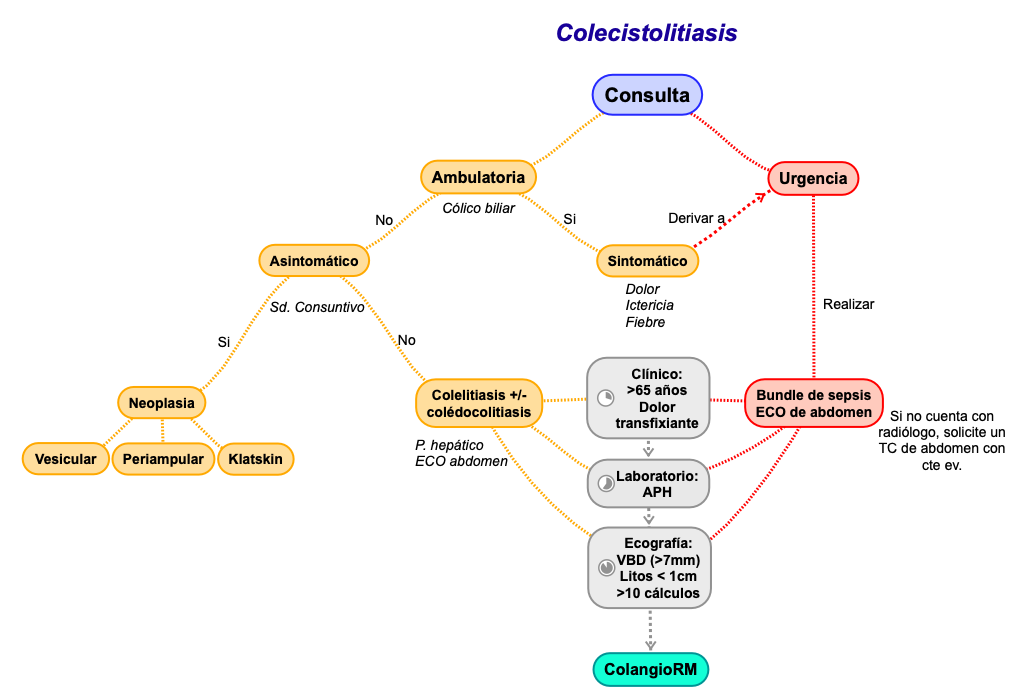 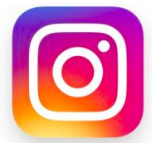 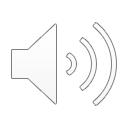 cirugiadocente

www.cirugiadocente.com
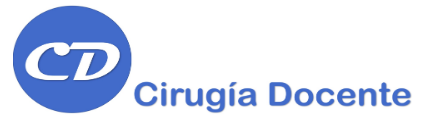 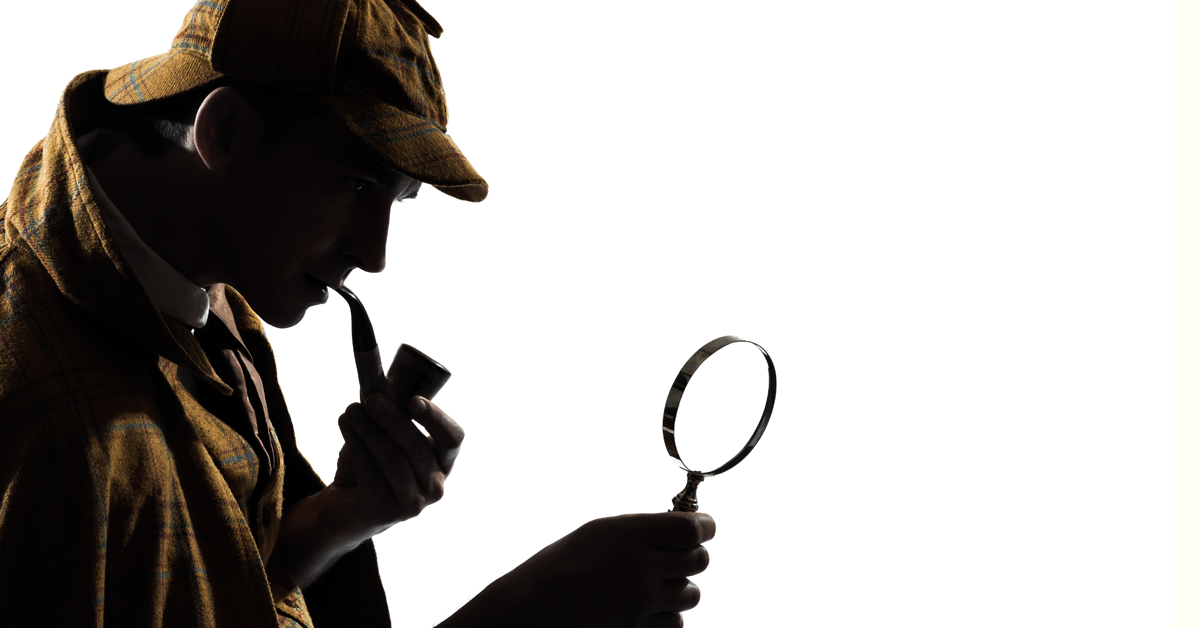 ¿Cuáles son las alternativas de terapia?
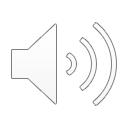 [Speaker Notes: Clínica – Laboratorio – Imágenes]
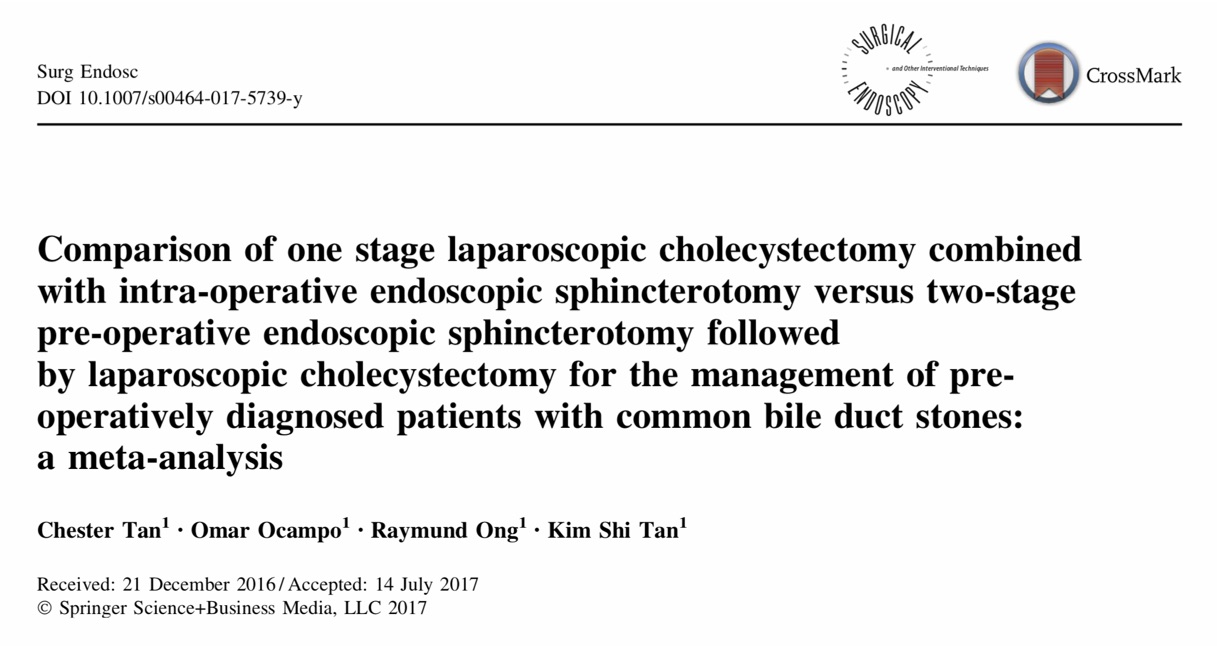 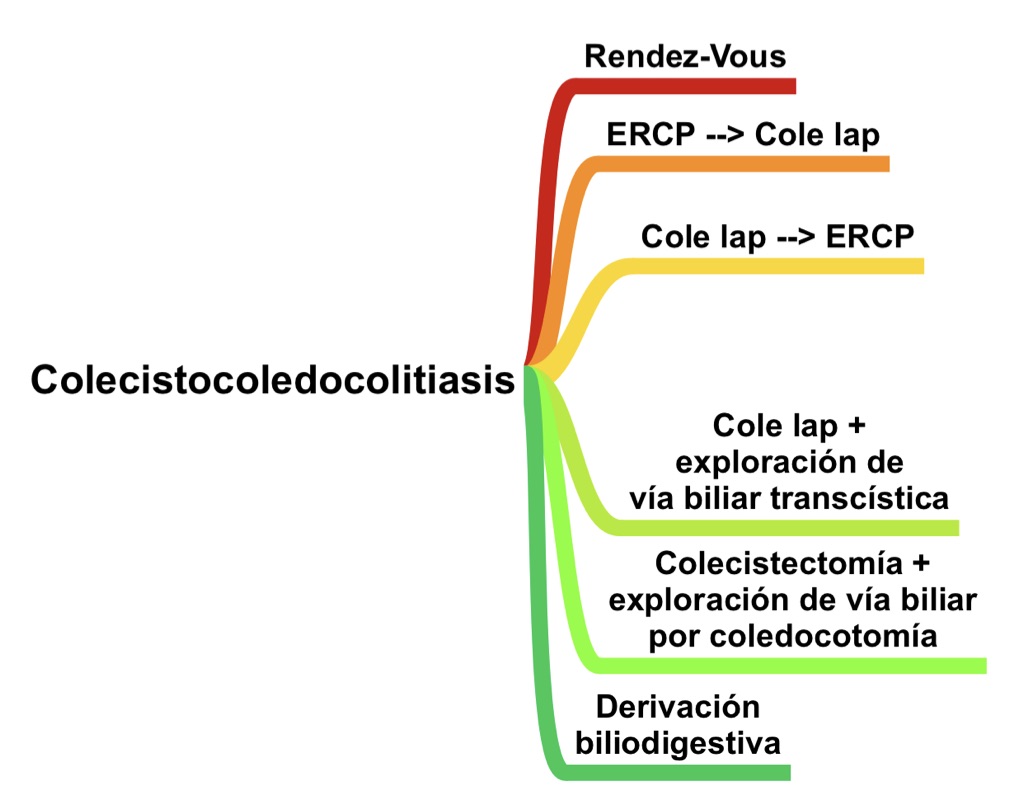 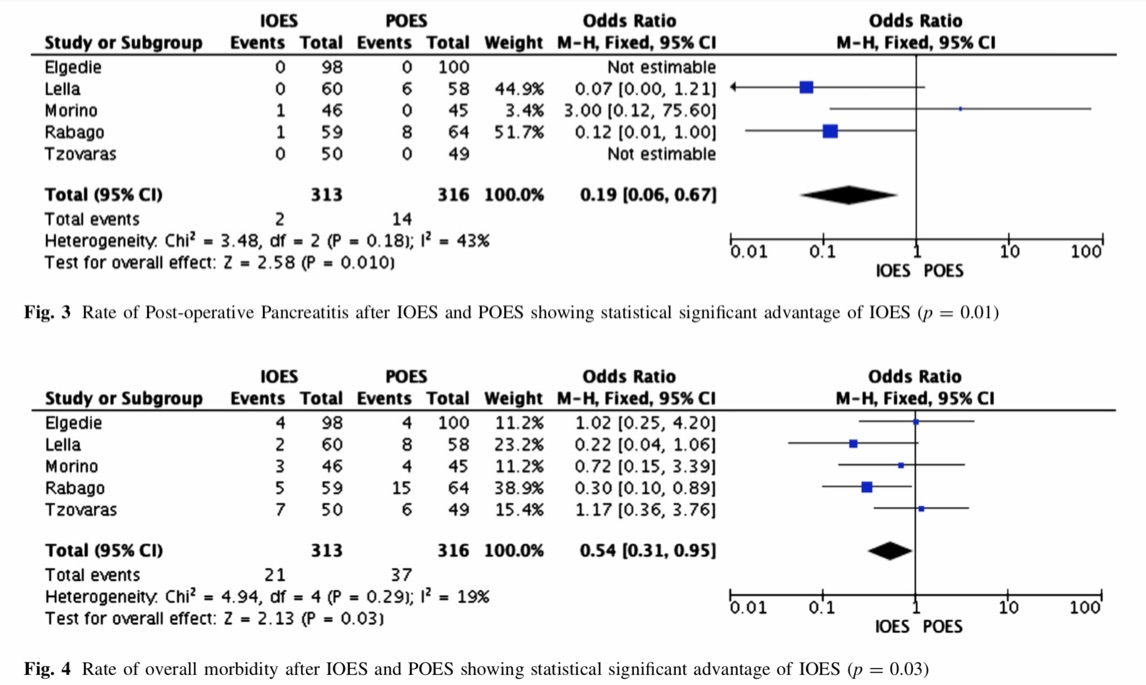 Riesgo de pancreatitis
OR:0,19  [0,06-0,67]
Riesgo de morbilidades
OR:0,54  [0,31-0,95]
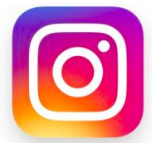 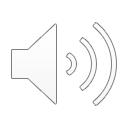 cirugiadocente

www.cirugiadocente.com
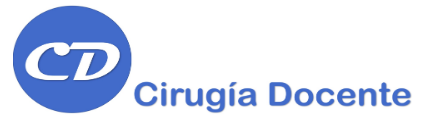 [Speaker Notes: Según la evidencia disponible a la fecha el Rendez vous ofrece ventajas por sobre otras técnicas]
Contexto: Cirujano General sin experiencia significativa o insumos en laparoscopia avanzada
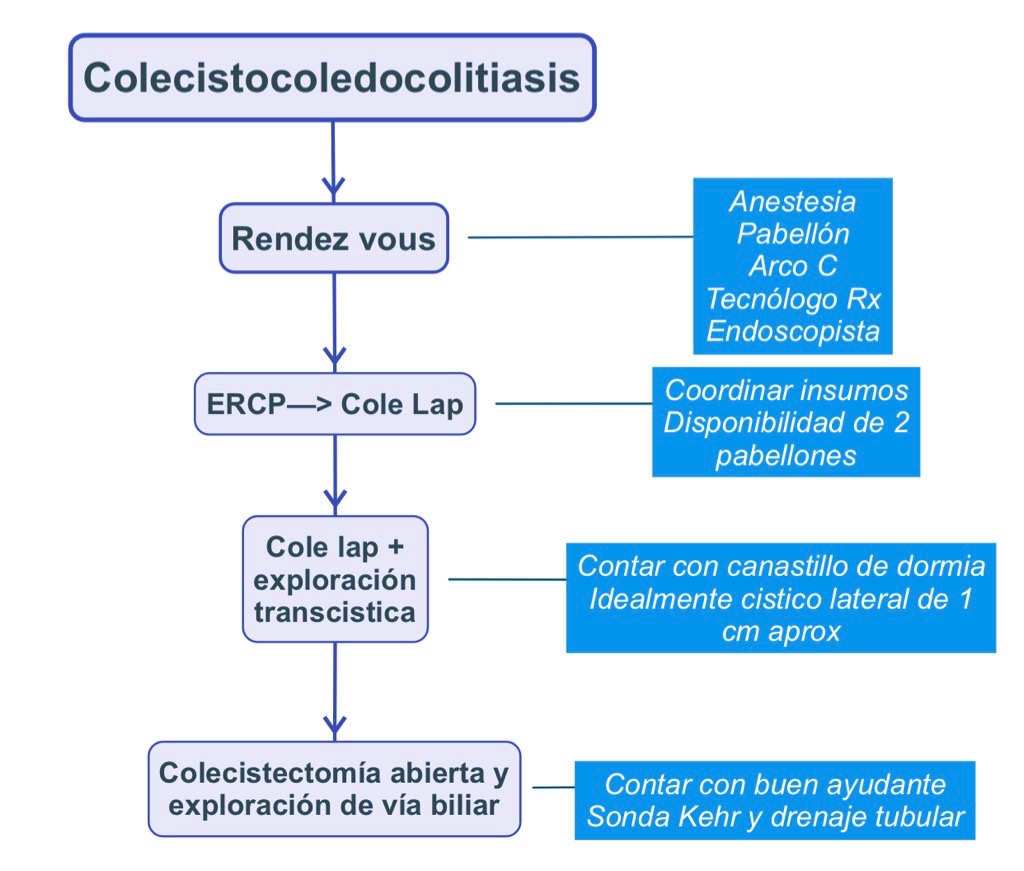 ¿Colédocolitiasis residual?

ERCP
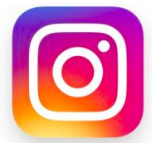 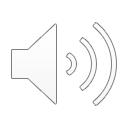 cirugiadocente

www.cirugiadocente.com
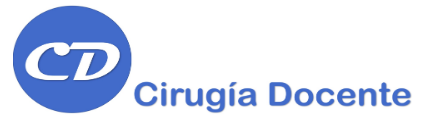 [Speaker Notes: ESPECFICAR LA RELEVANCIA DE PLANIFICAR DE LO CONTRARIO PUEDES ESPERAR HASTA 4 HRS]